NISP Contract Classification System (NCCS)
Derrick Broussard
Program Manager/Functional Lead
1
DSS  Industrial  Security  Field  Operations
1
Back Up Slides
2
NCCS Welcome Page, Registration, Training
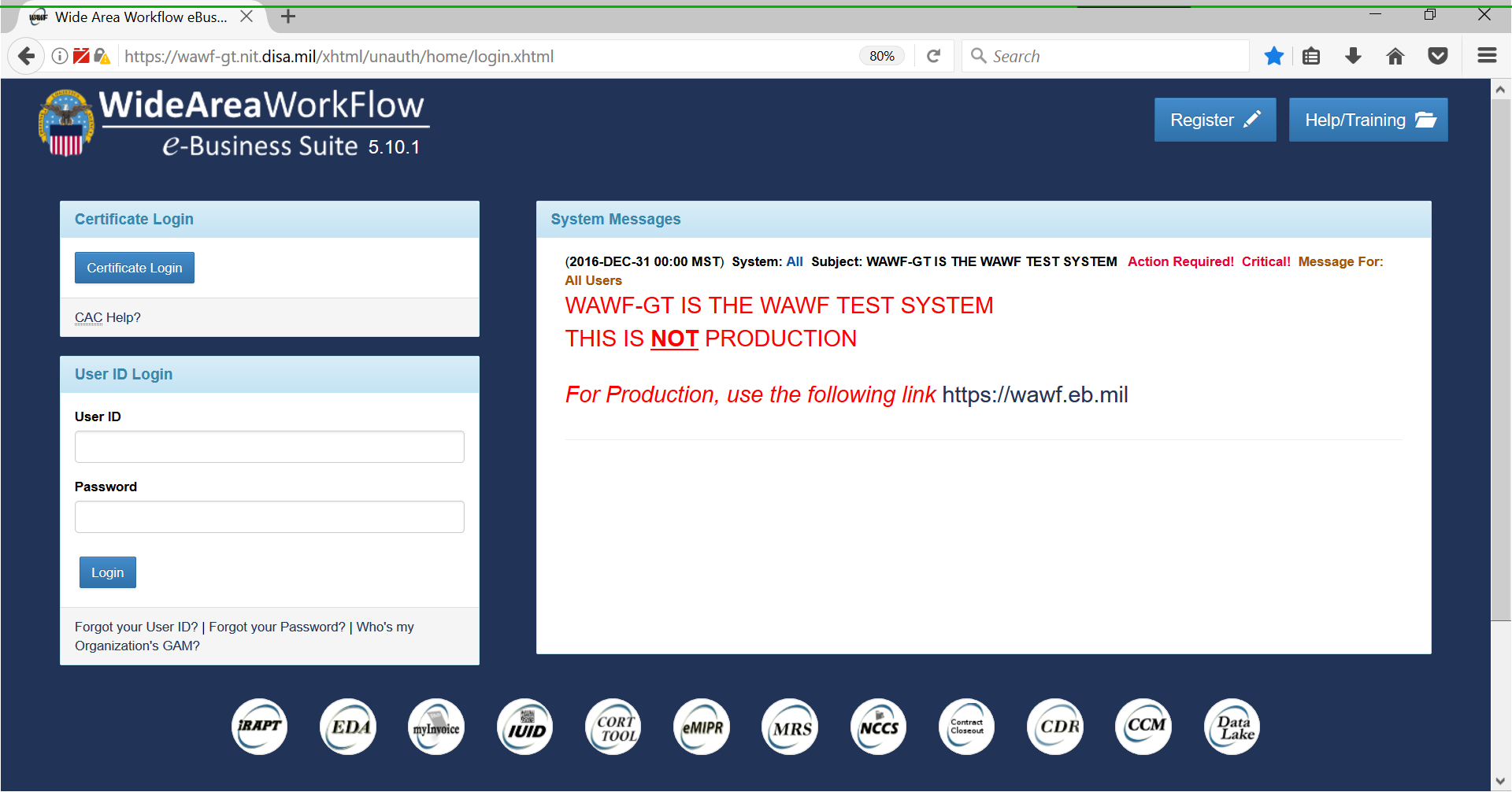 3
NCCS Registration Users and Applications
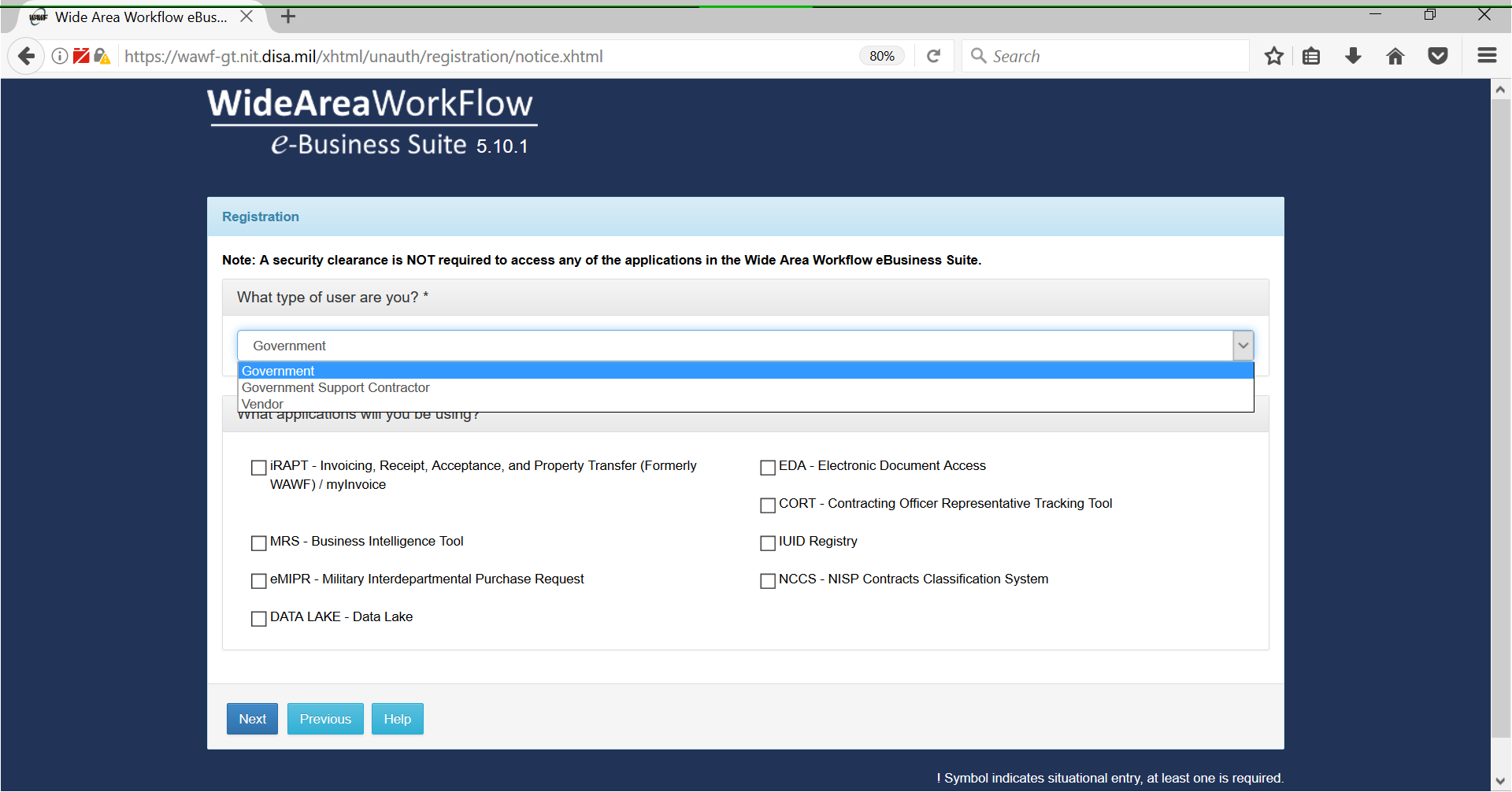 4
User Profile and Registration
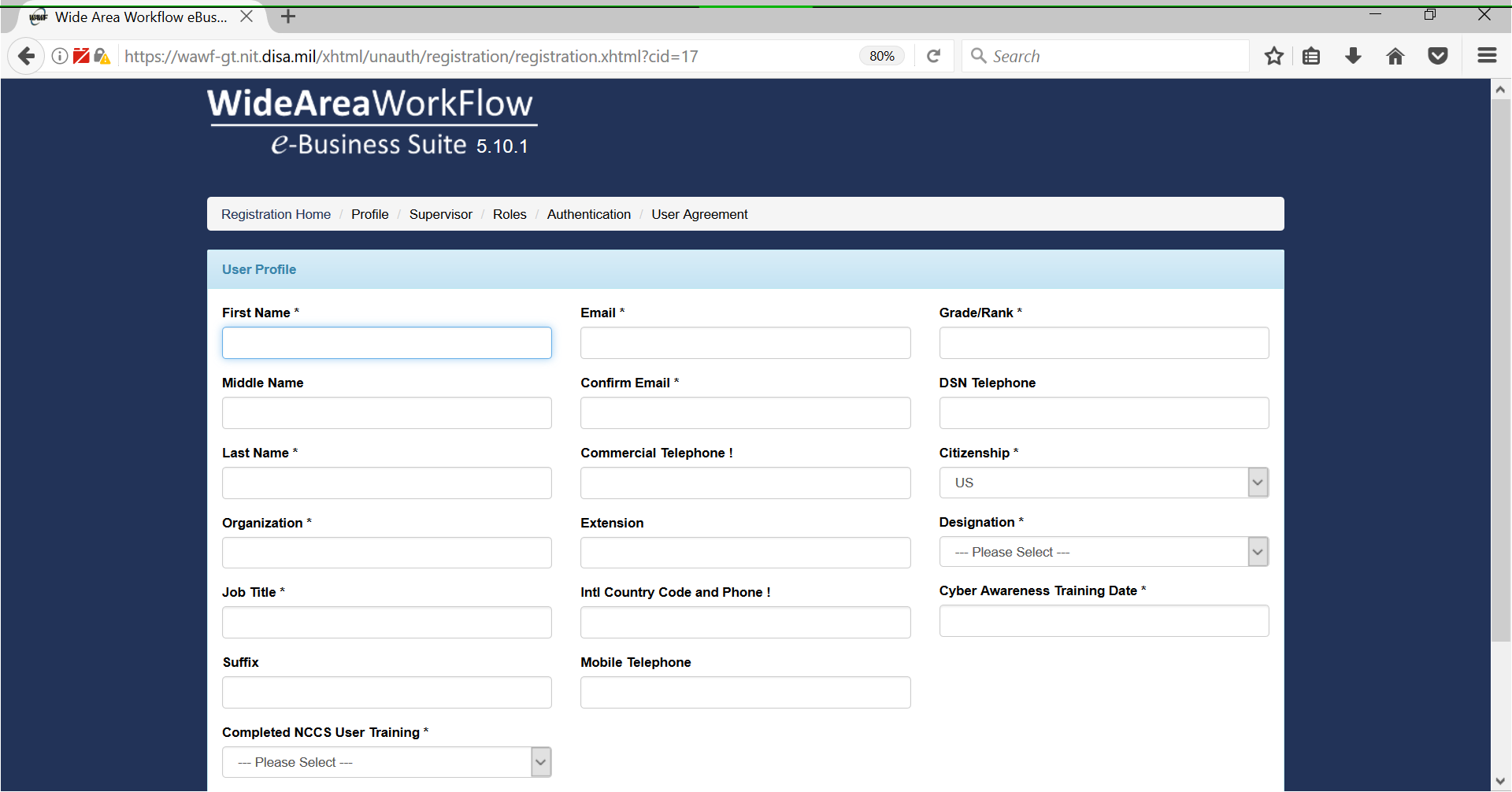 5
Machine Setup and Training
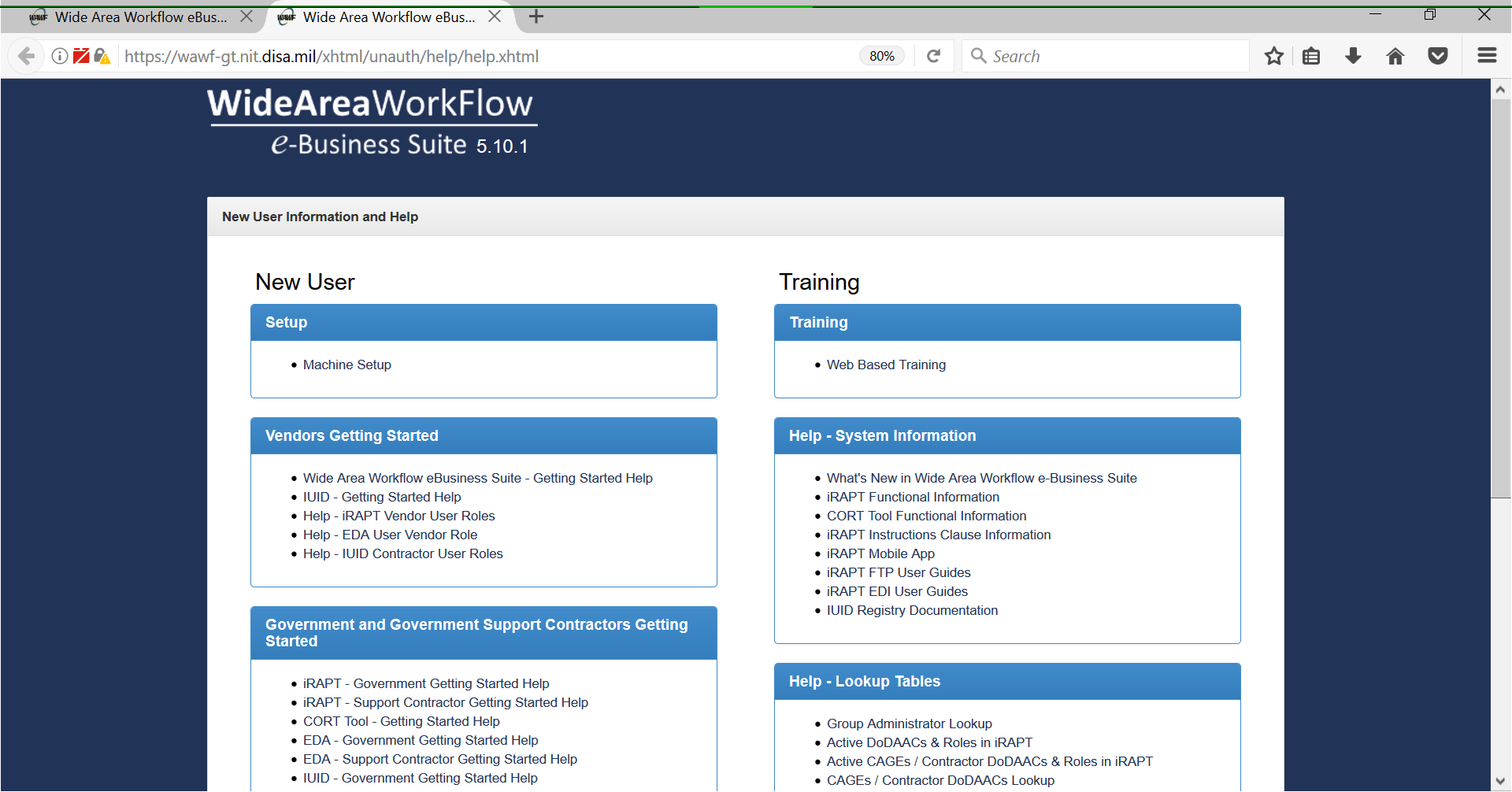 6
Machine Setup View
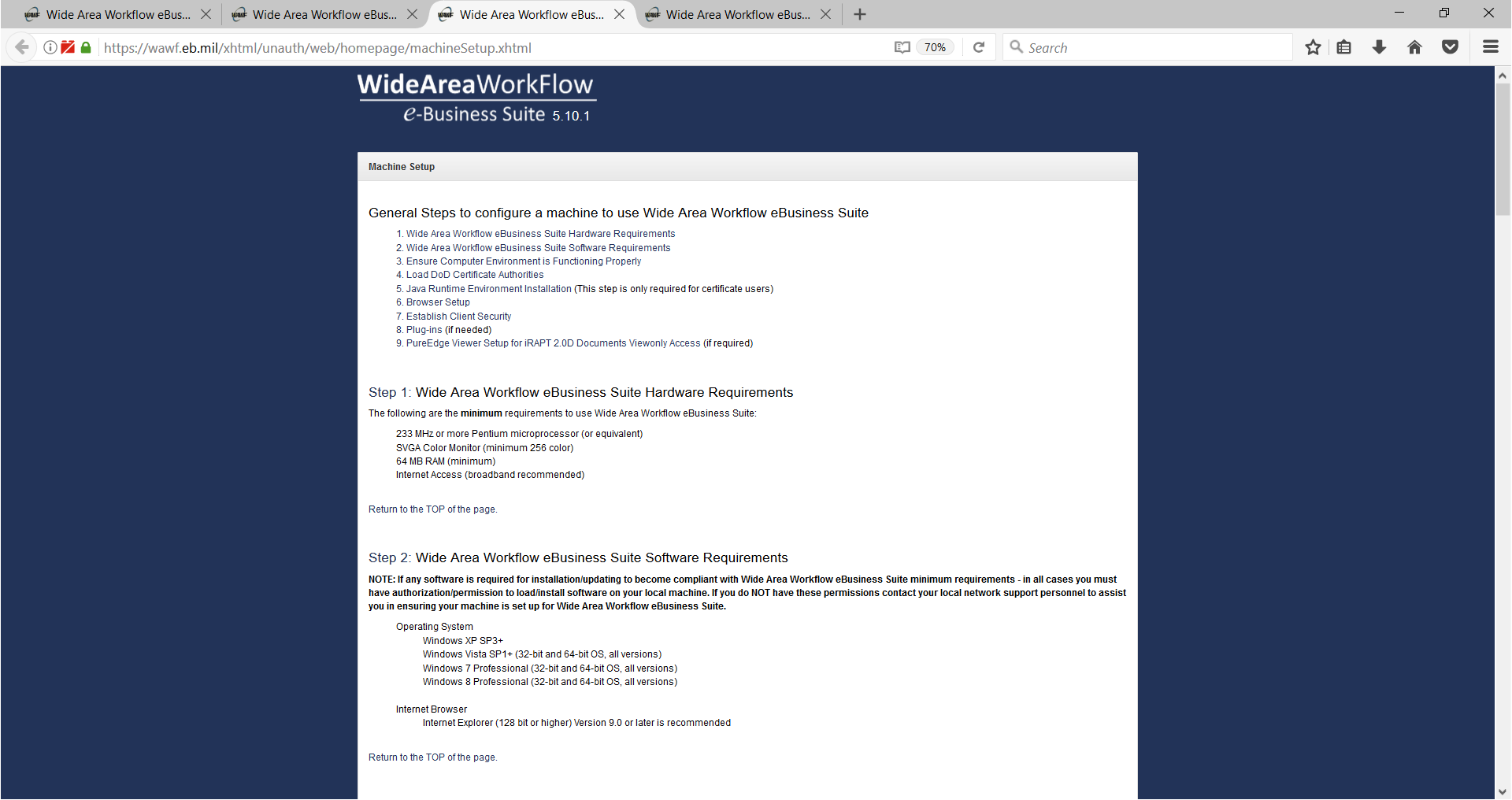 7
Welcome Page and NCCS Tab
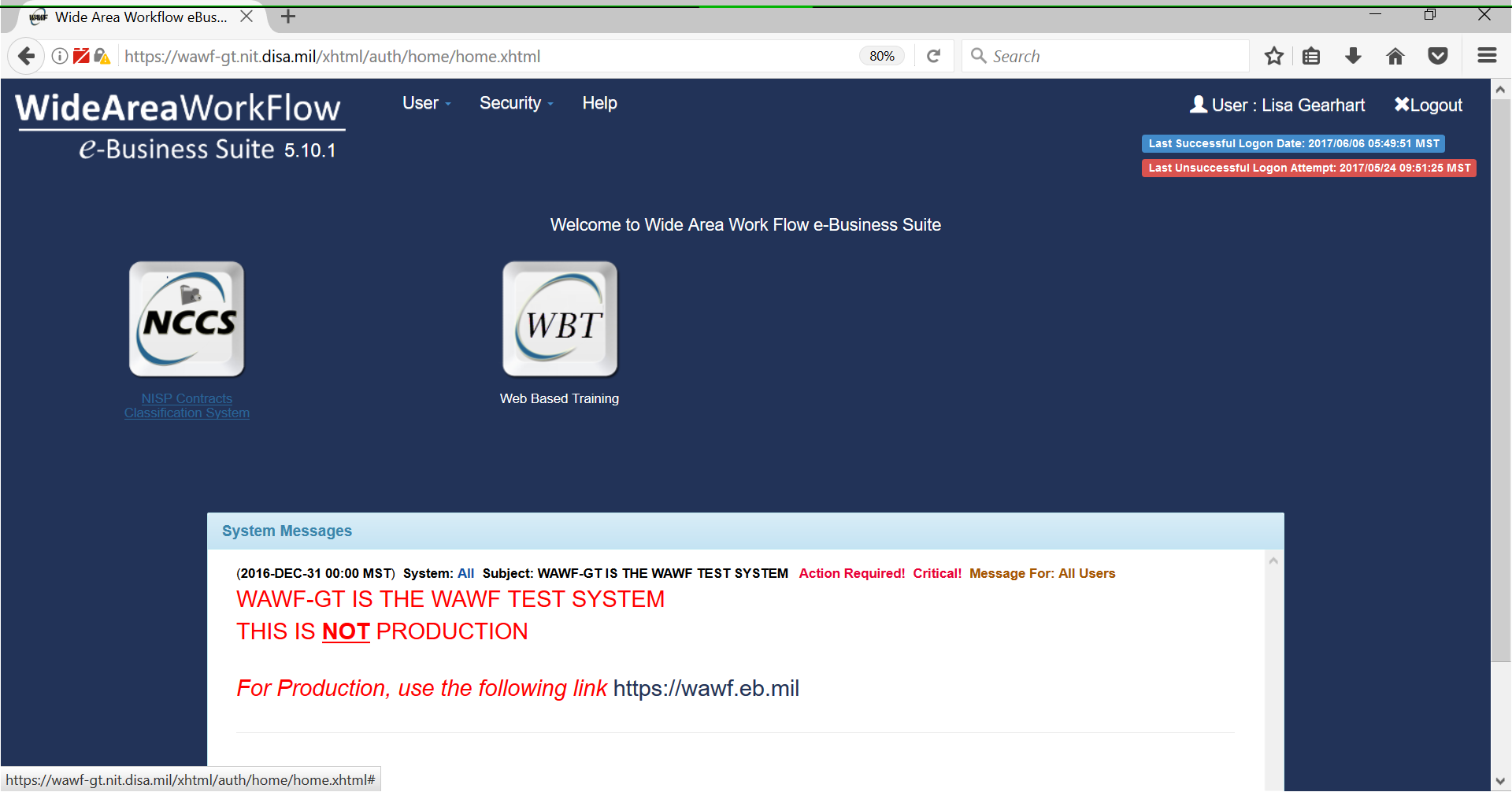 8
Government Dashboard, Functions
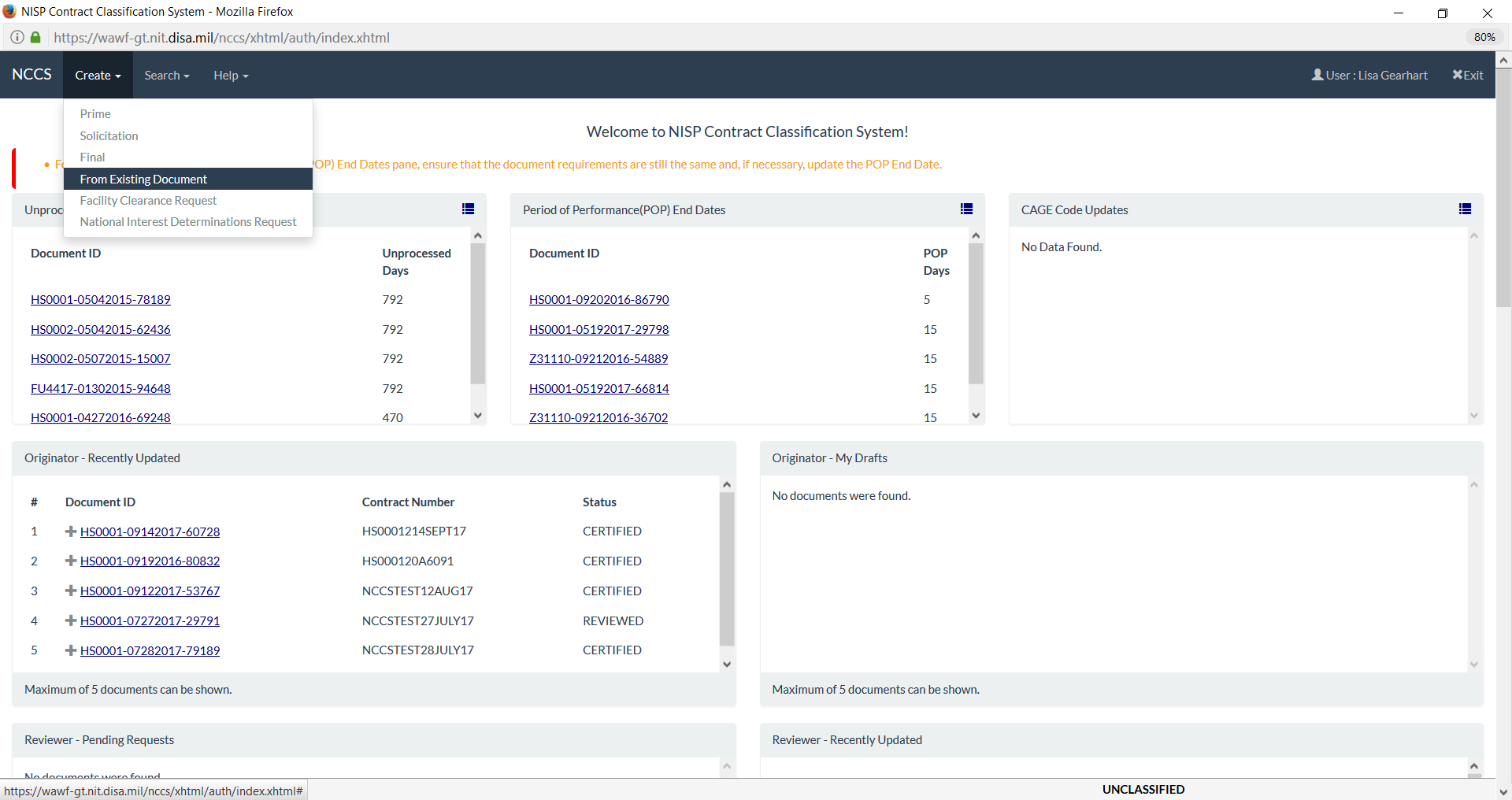 9
See Status for All Roles
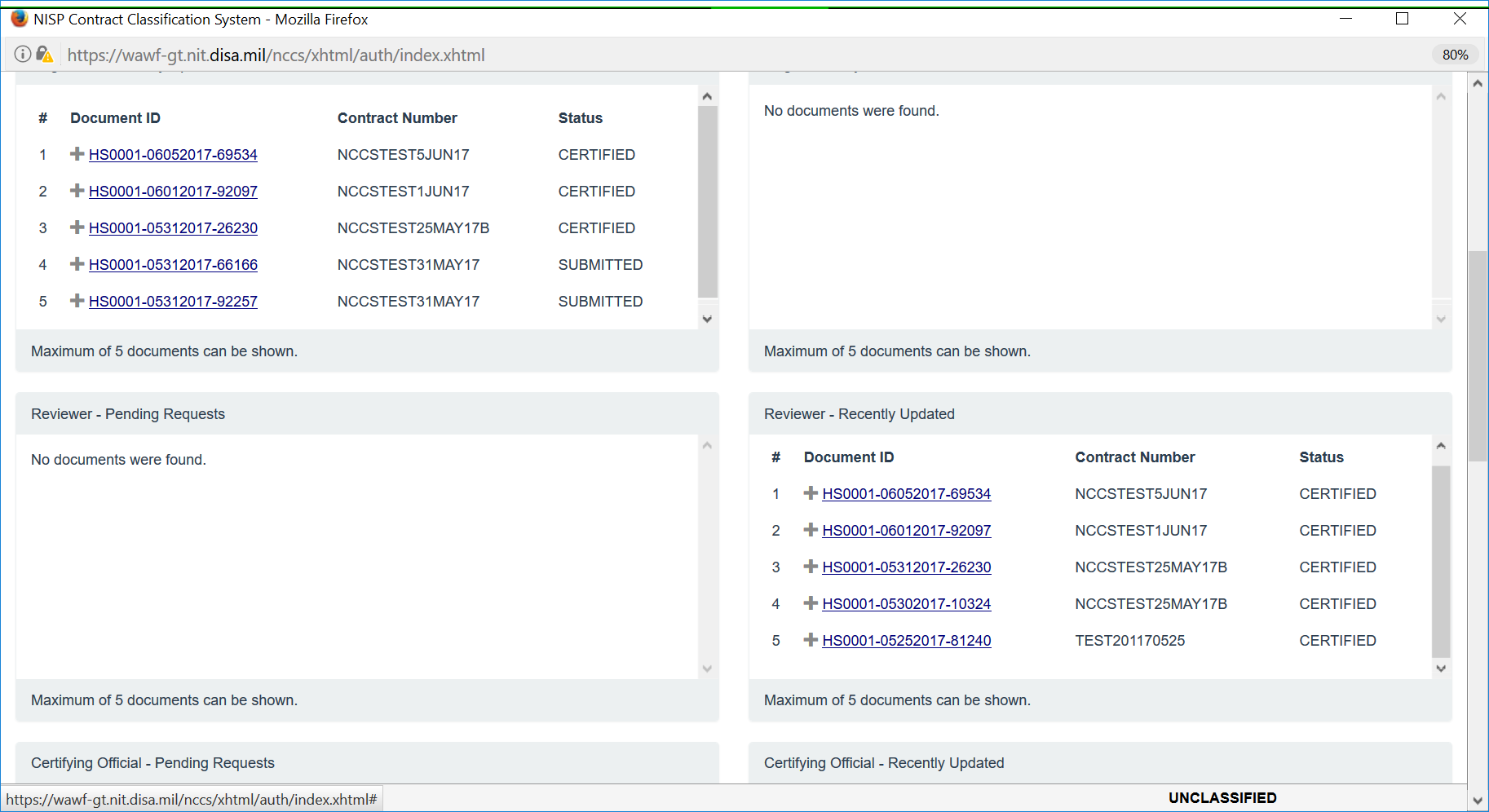 10
Government Dashboard, Functions
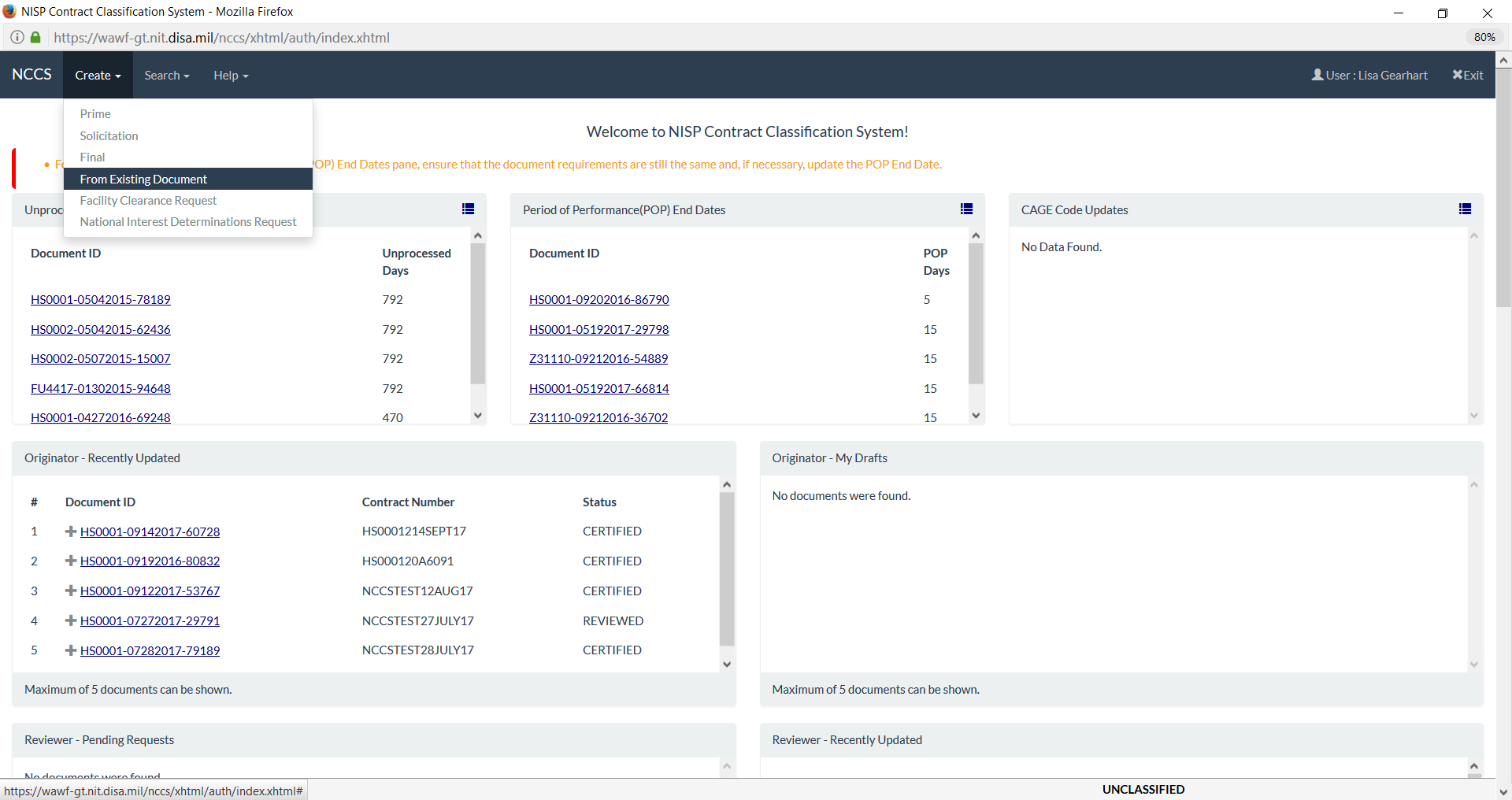 11
Search By Location Code
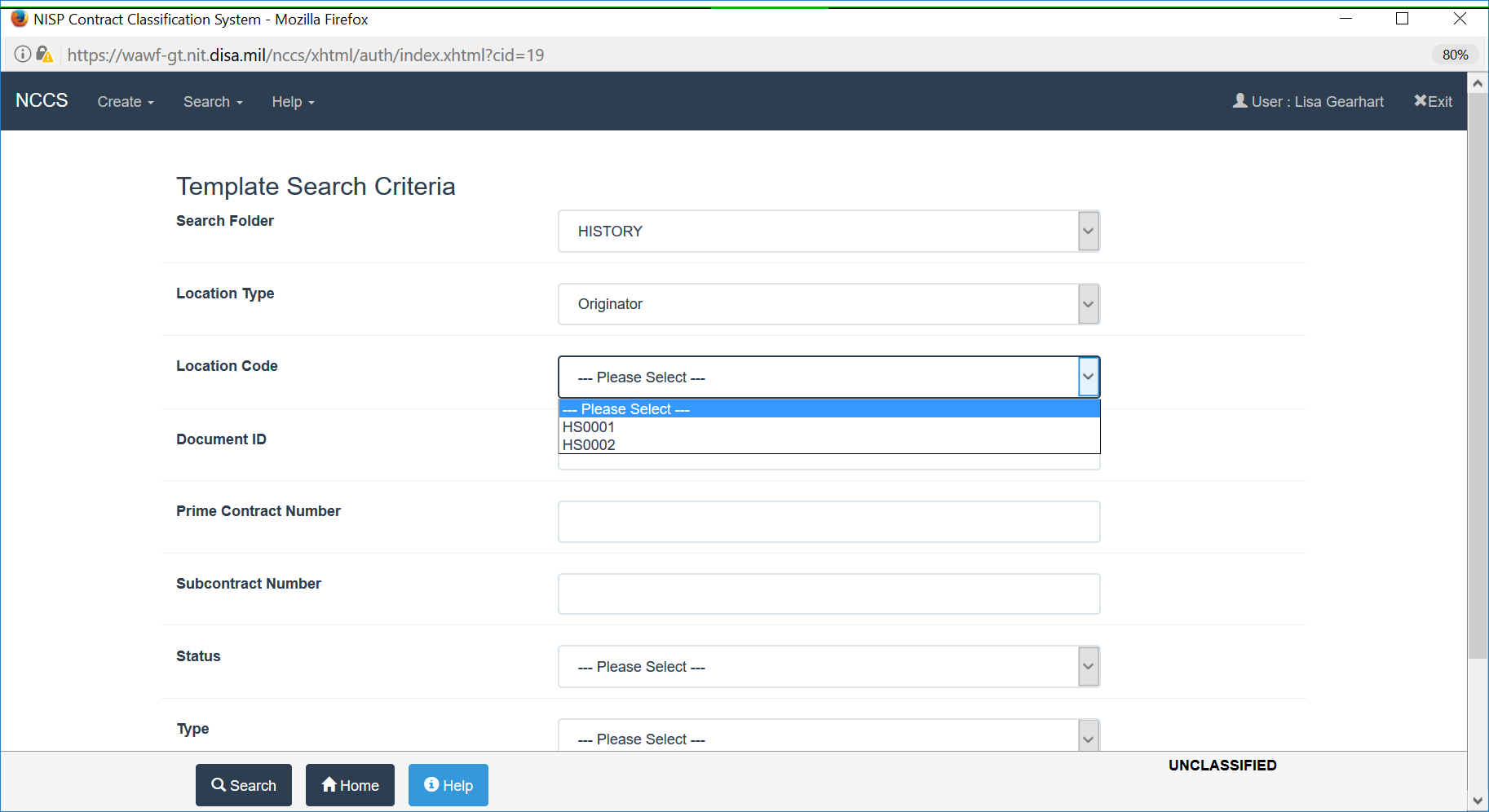 12
Search Data
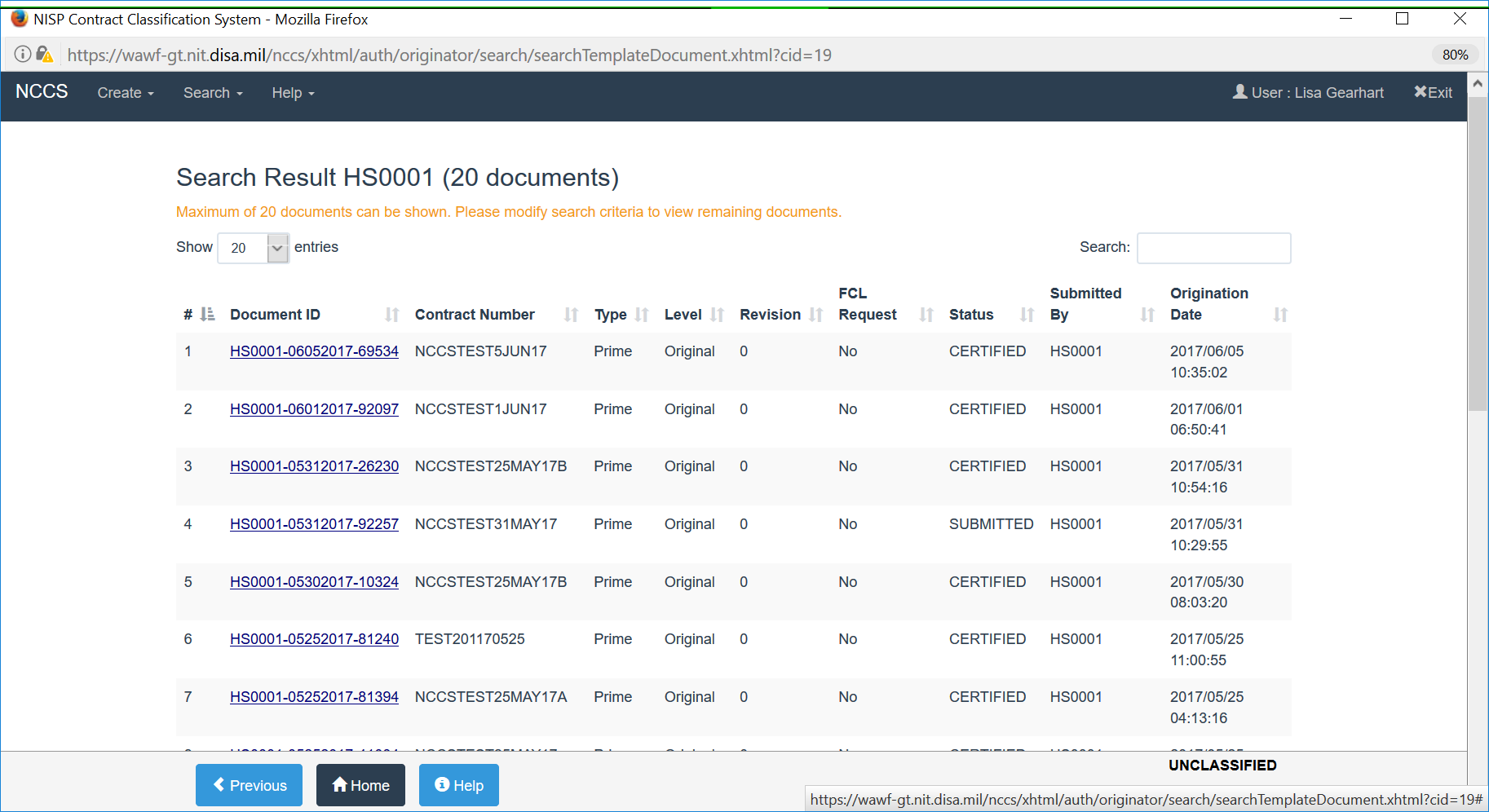 13
Document Selection
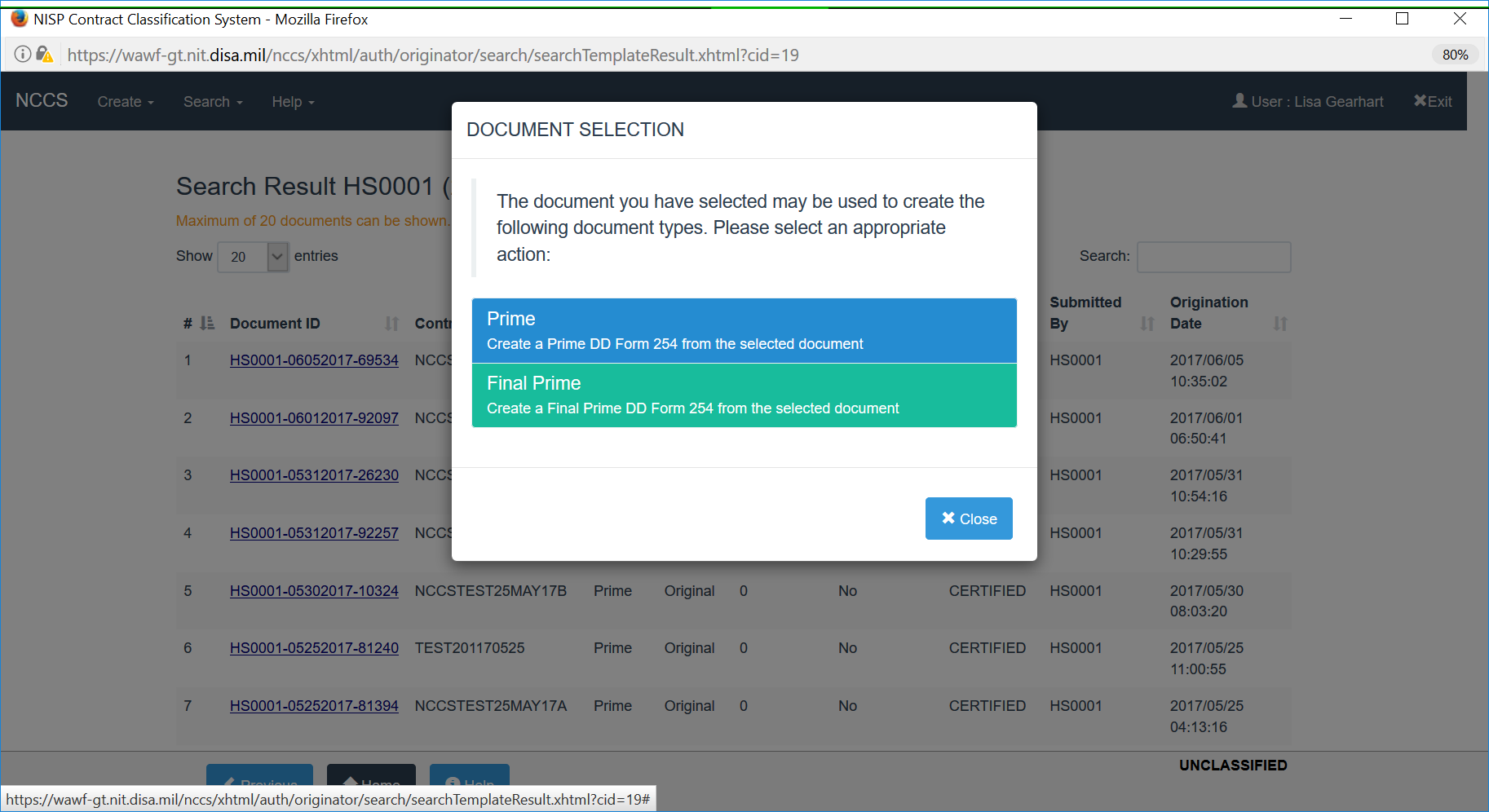 14
Completing the 254
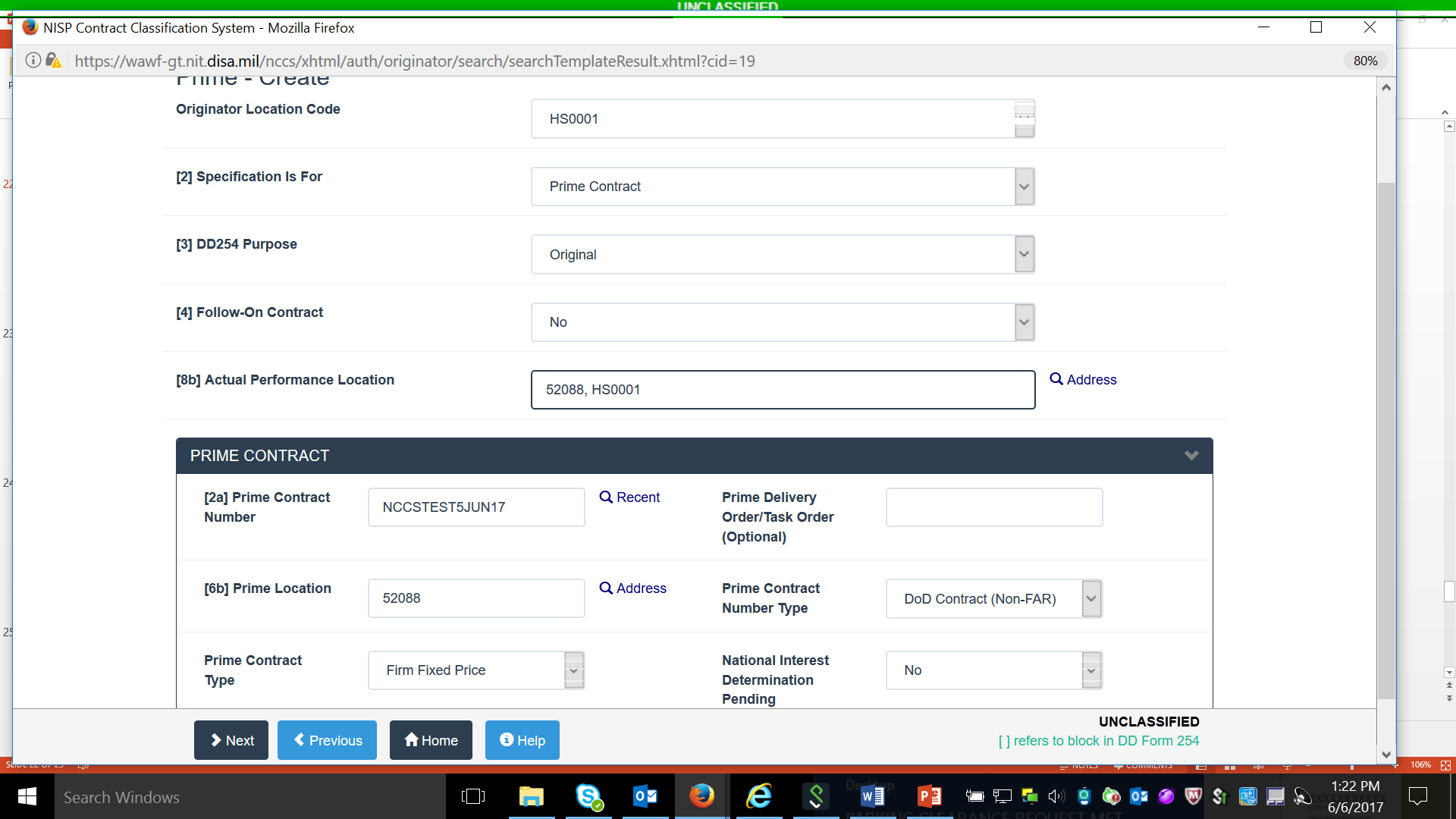 15
CAGE Code and CSO Blocks
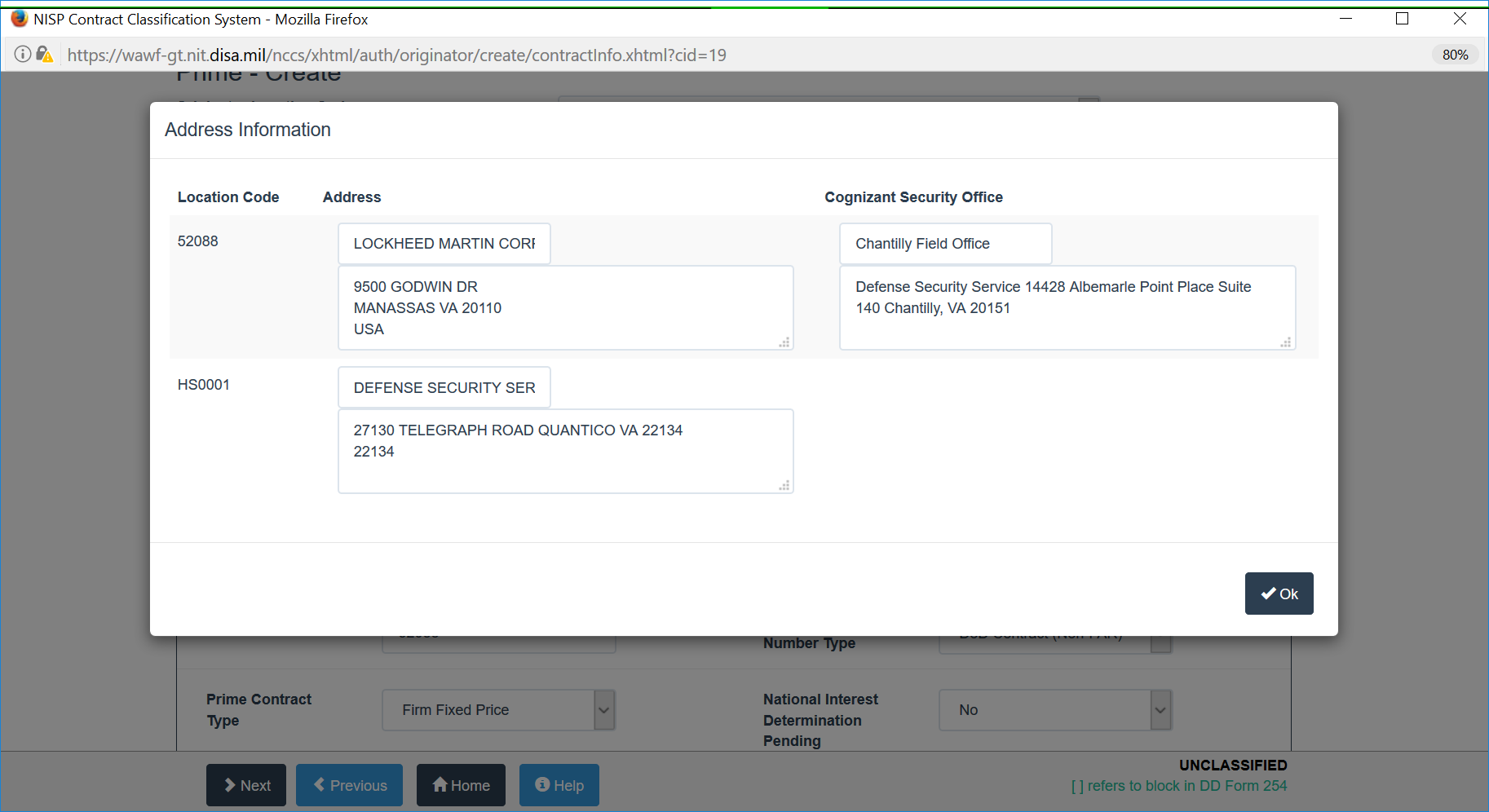 16
Completing the 254
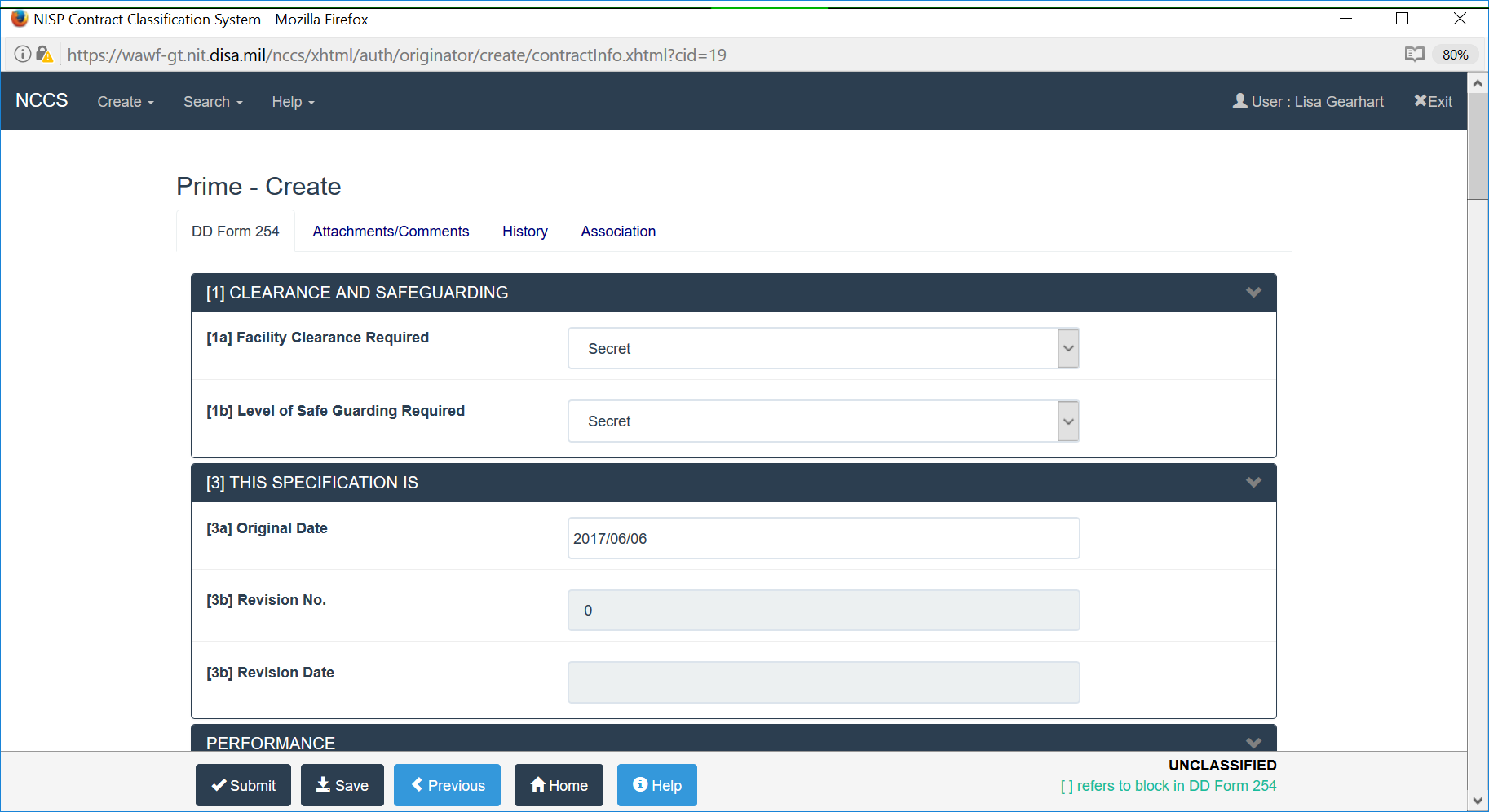 17
PoP Date and Program Information
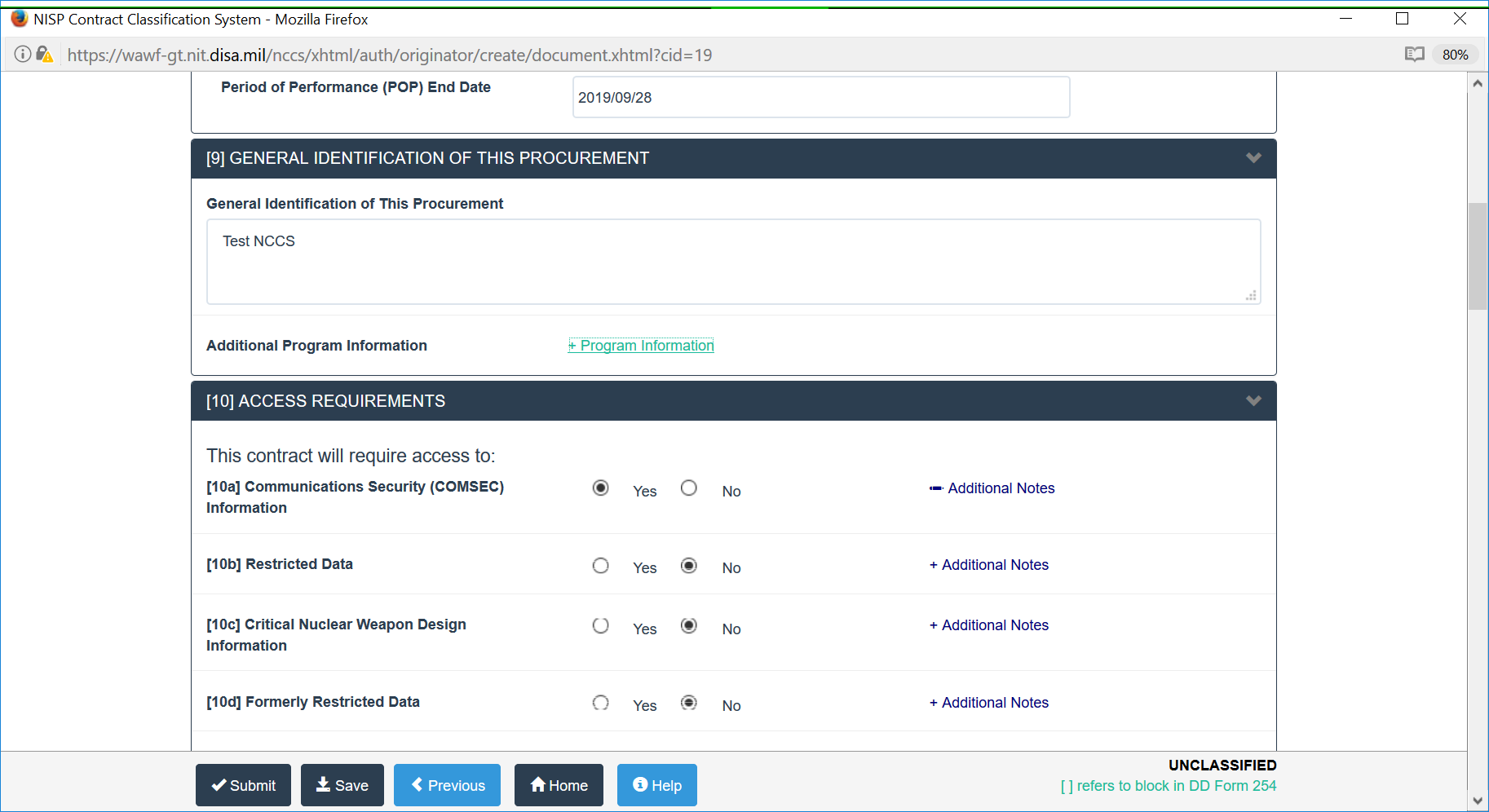 18
Program Information
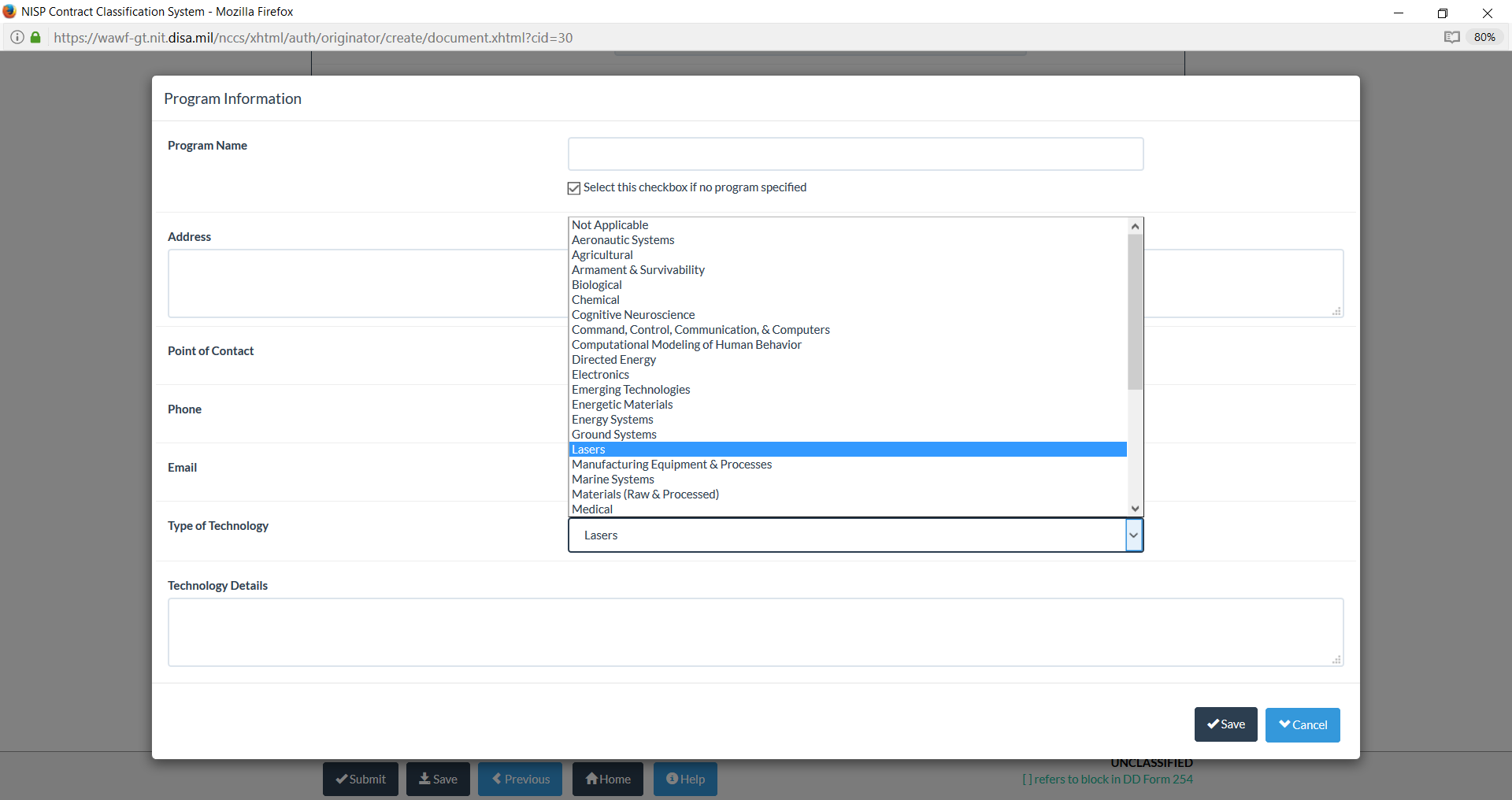 19
Block 10
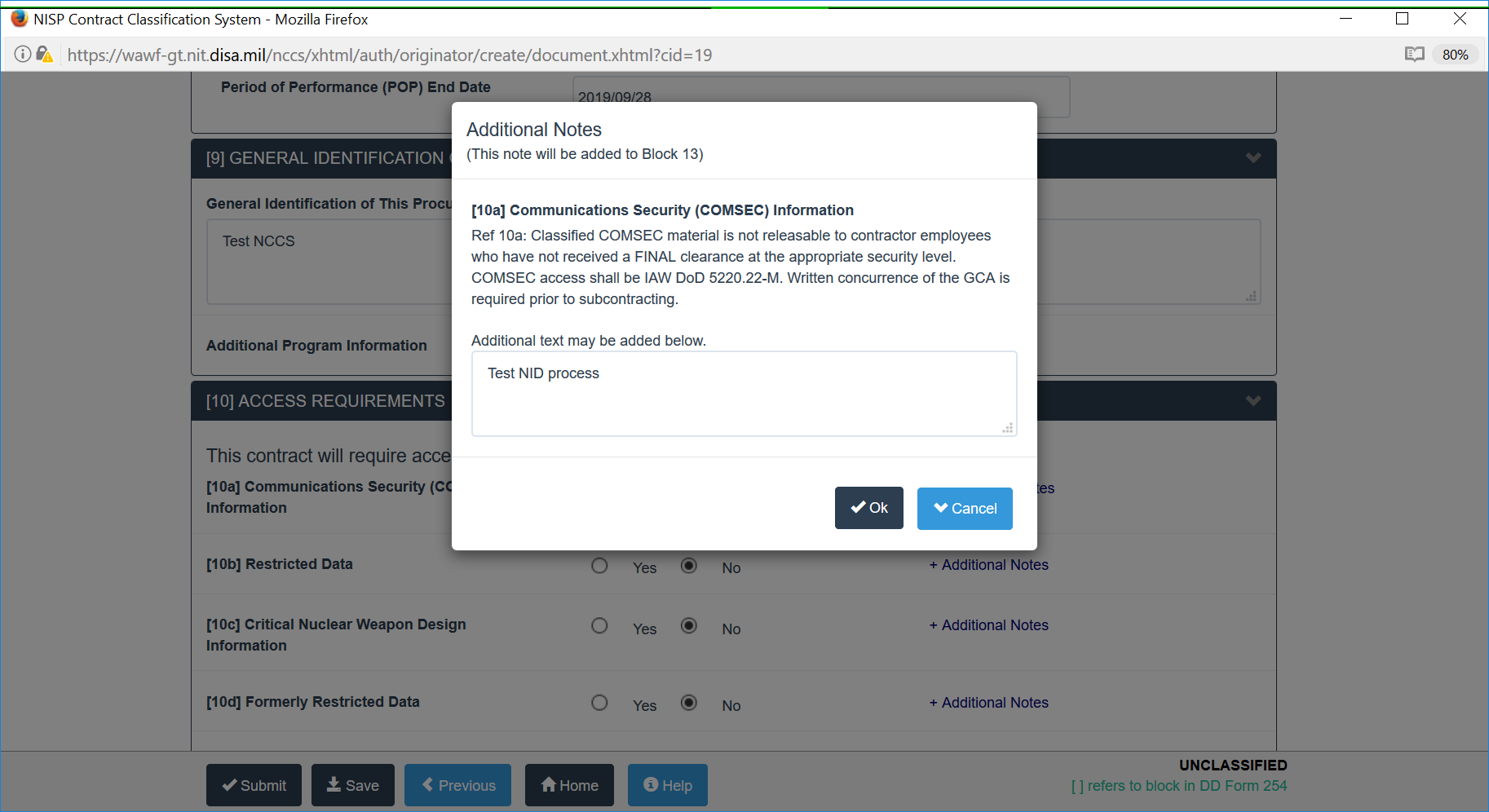 20
Attachments
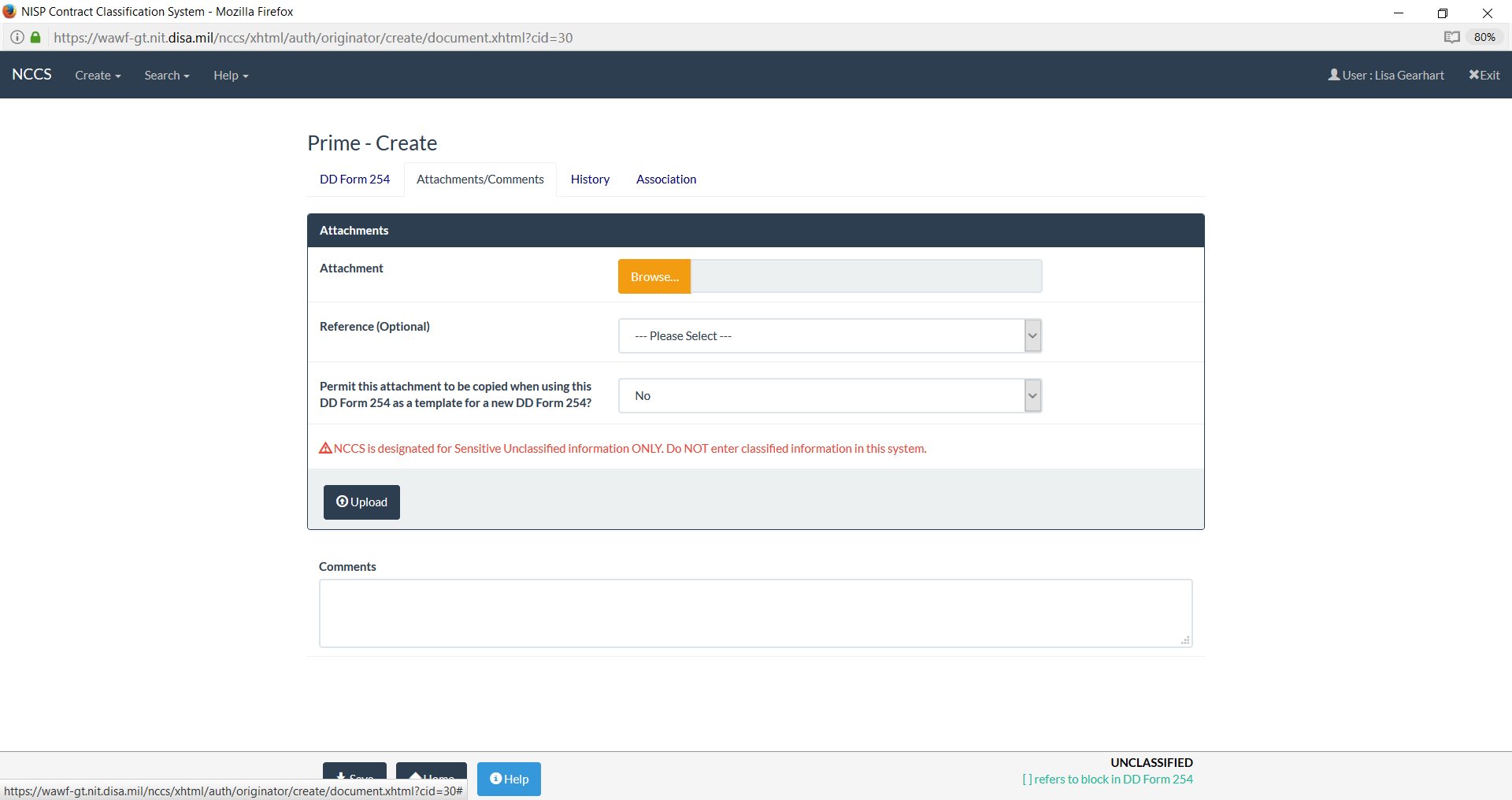 21
SCI and SAP Addendums
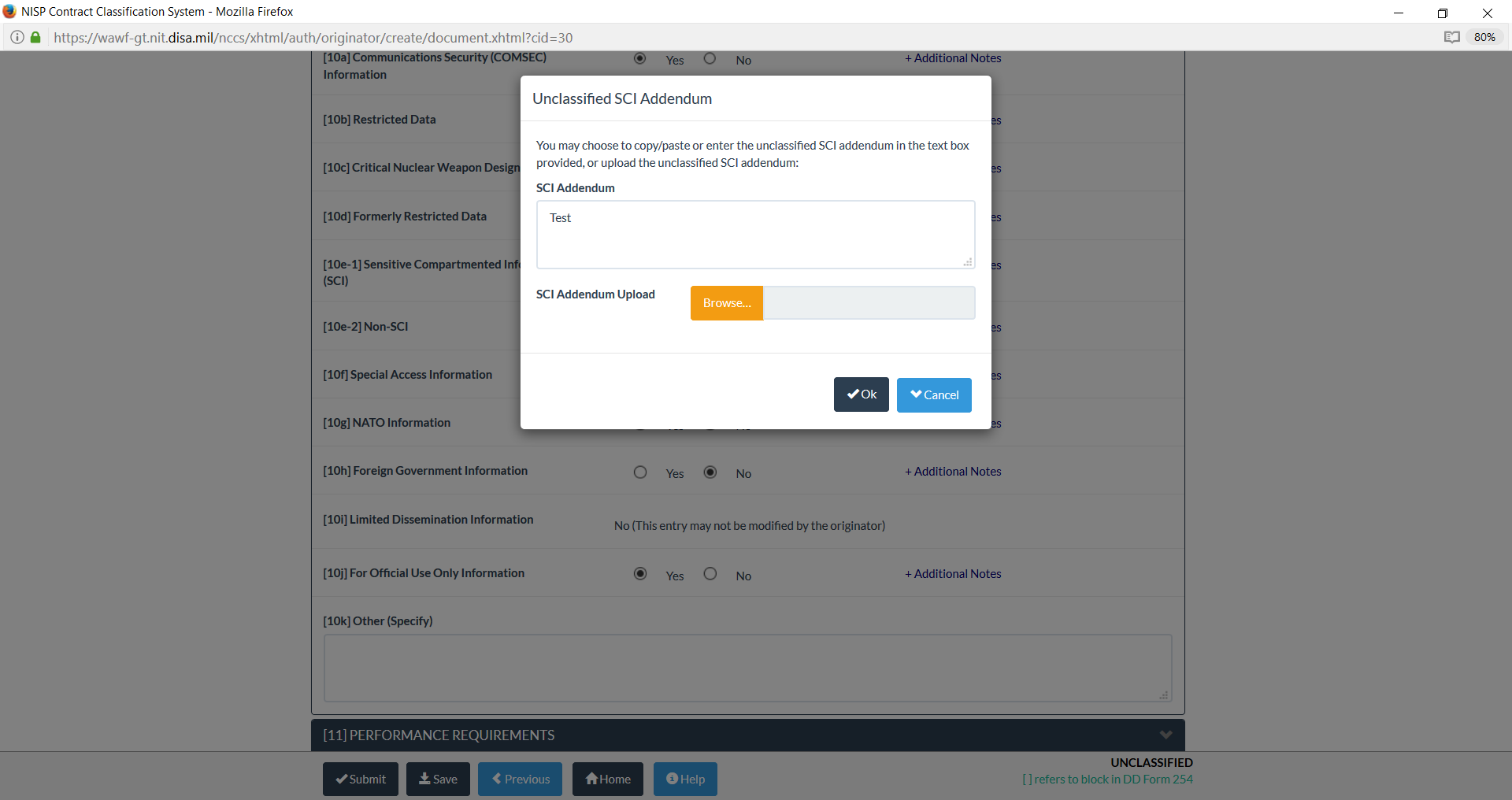 22
Block 11
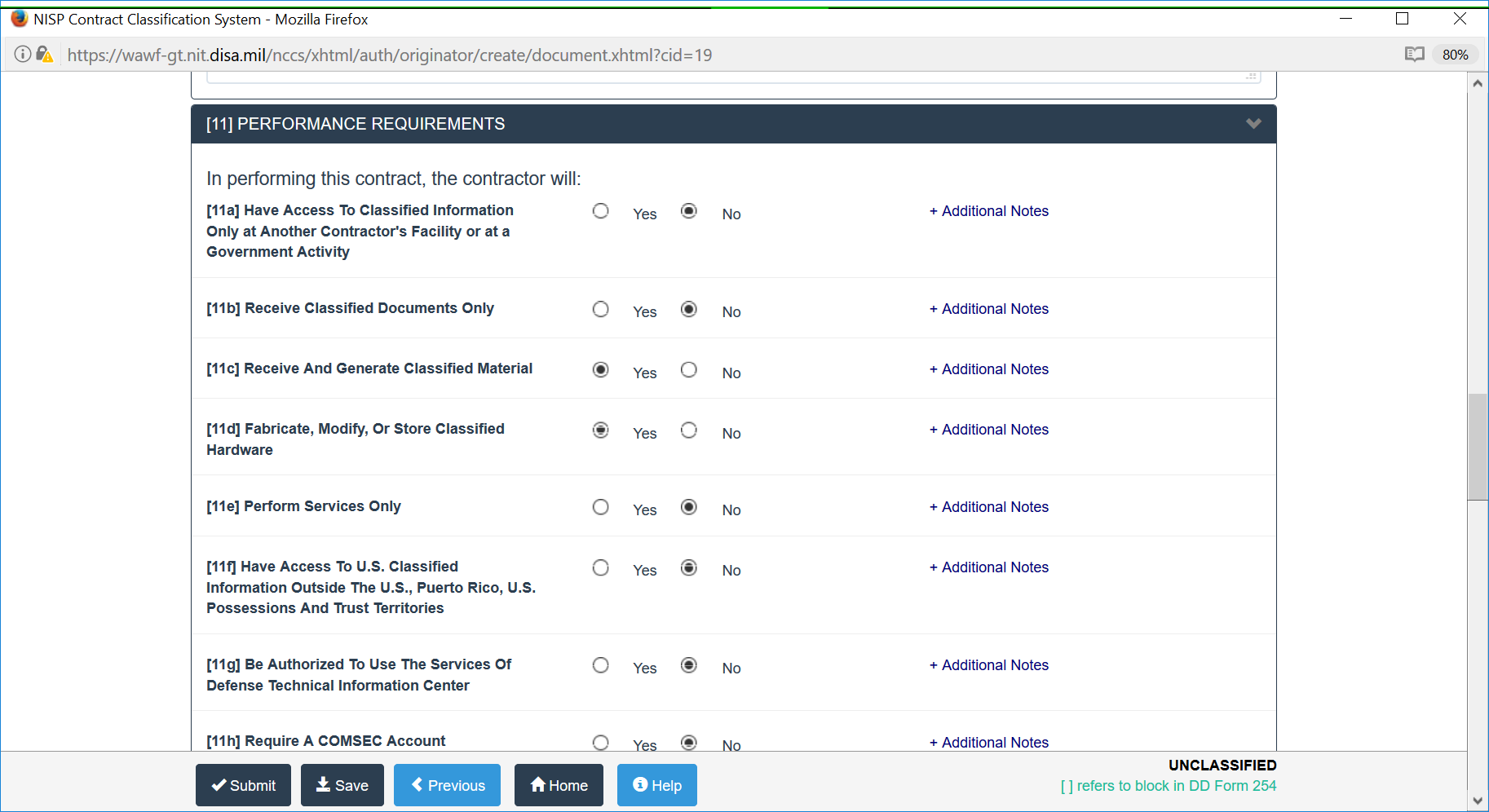 23
Block 11 Requirements
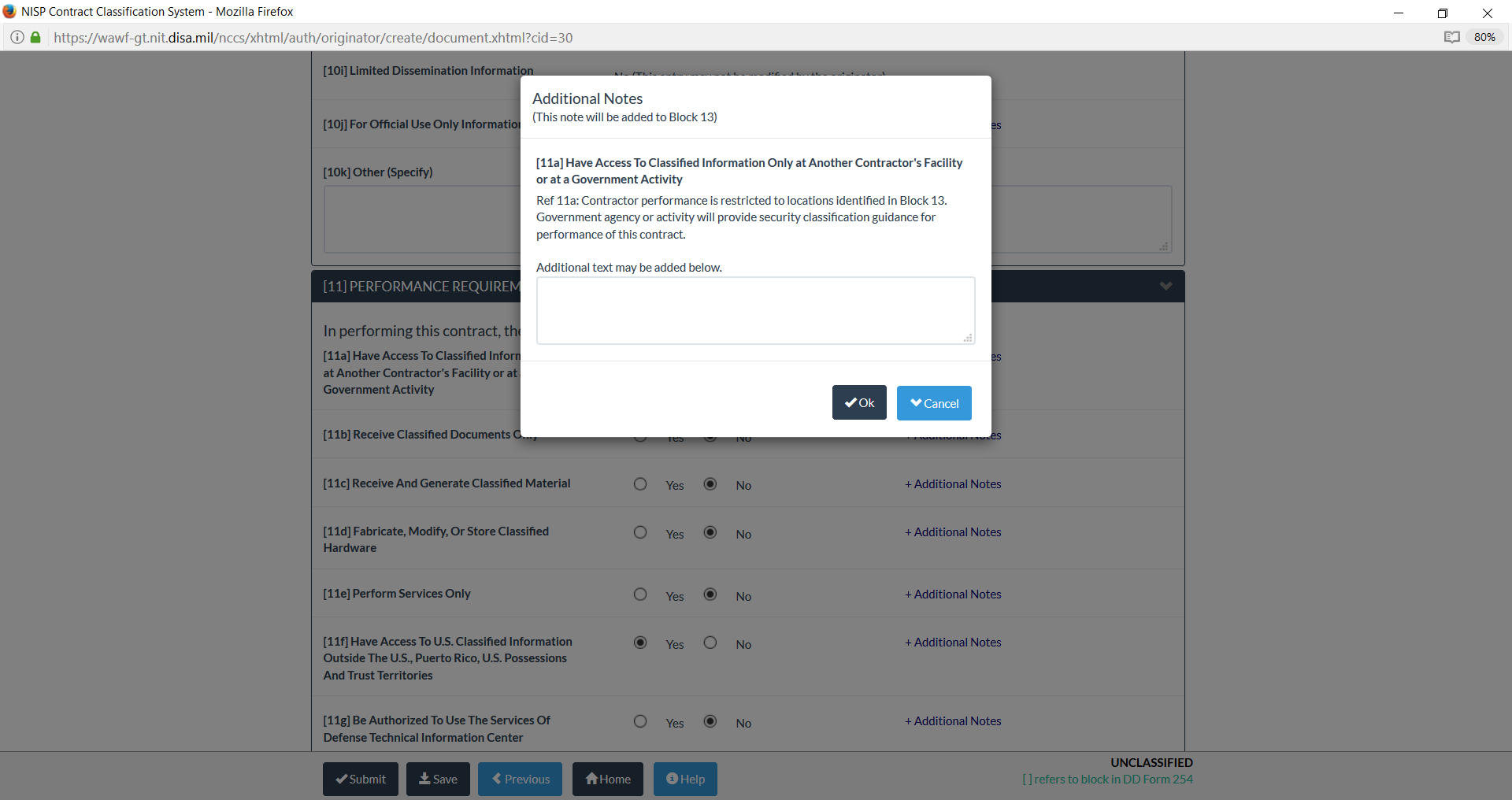 24
Certification and Distribution
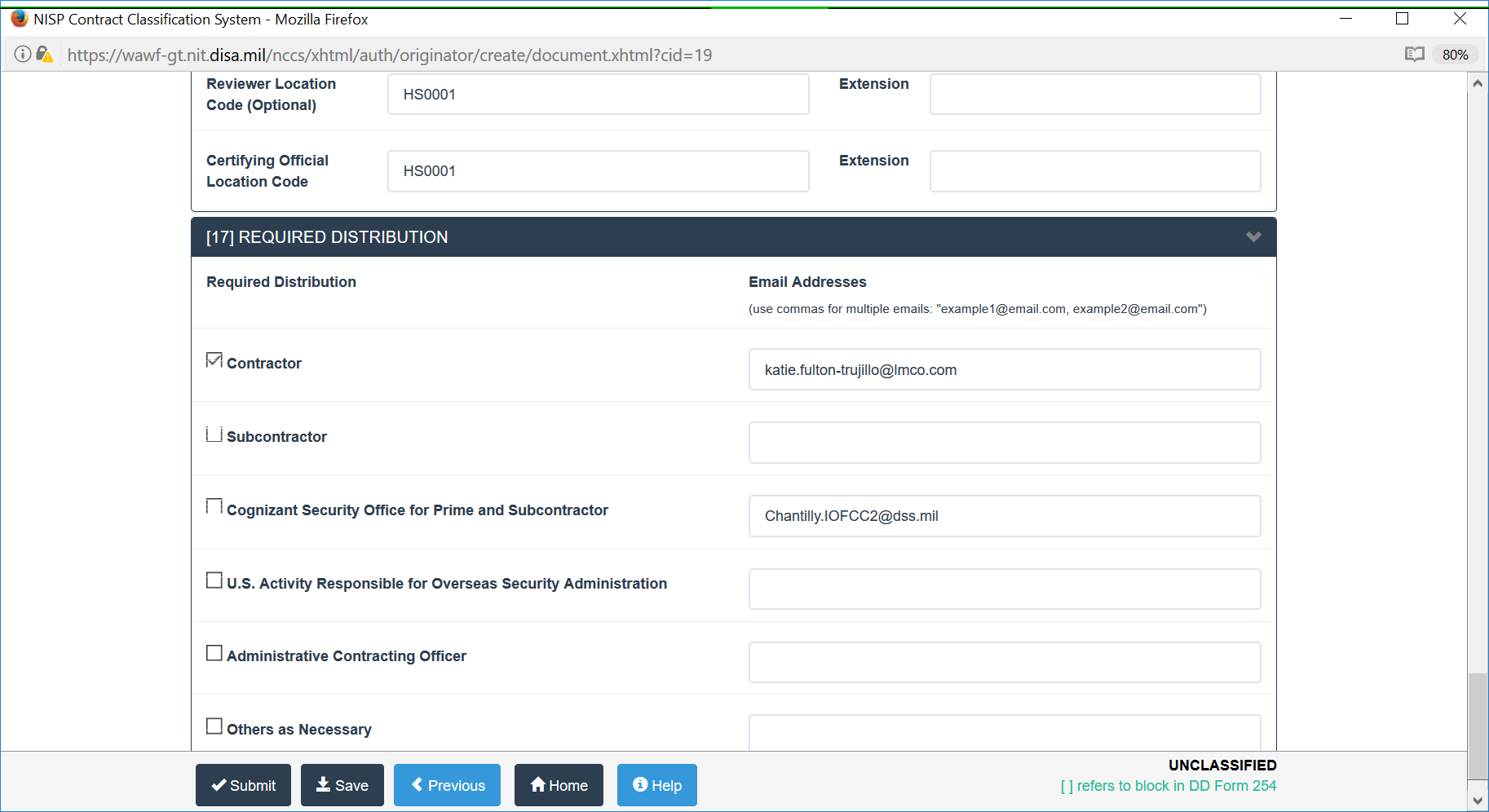 25
Dashboard
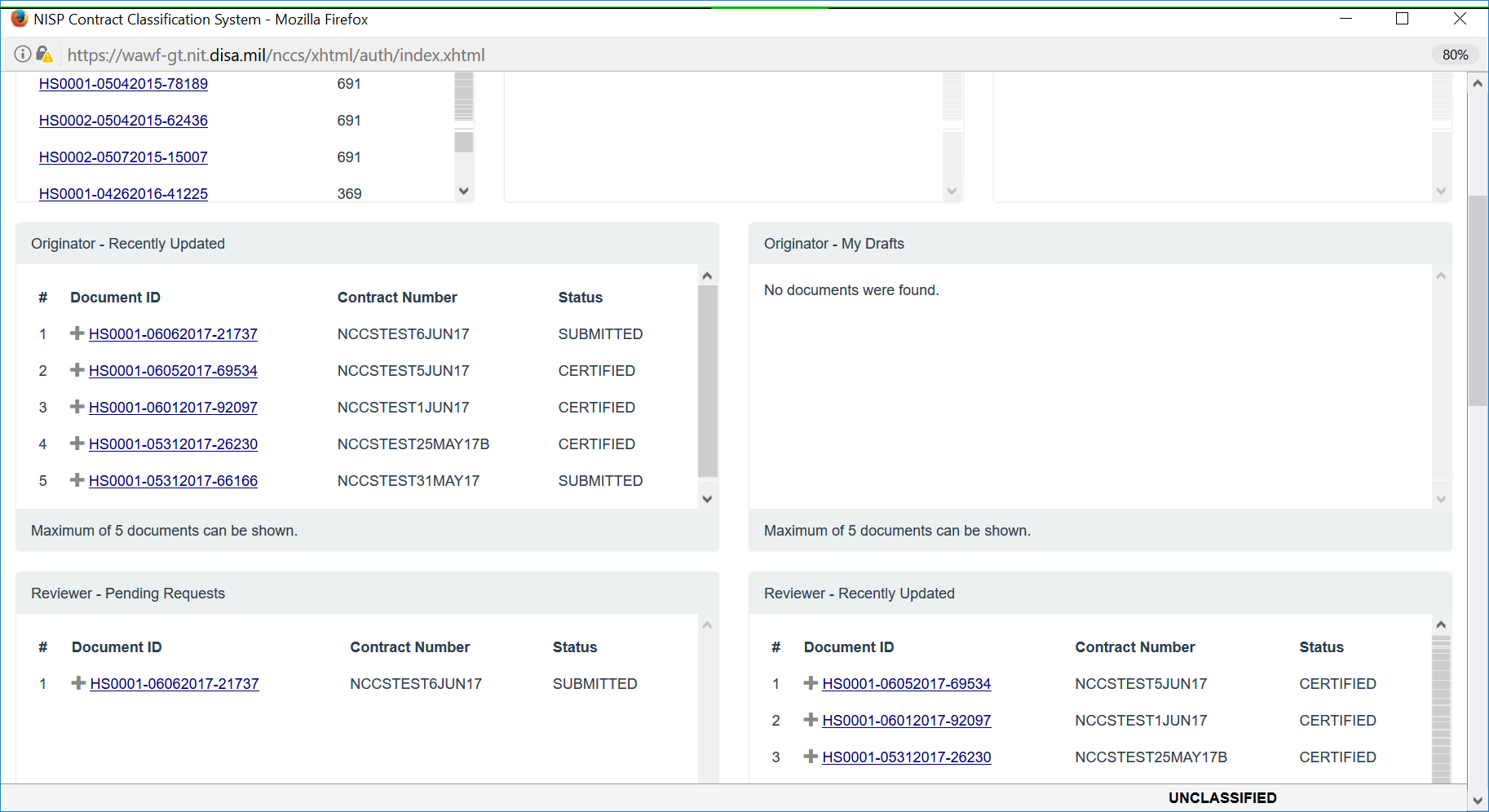 26
Reviewer Role (Optional)
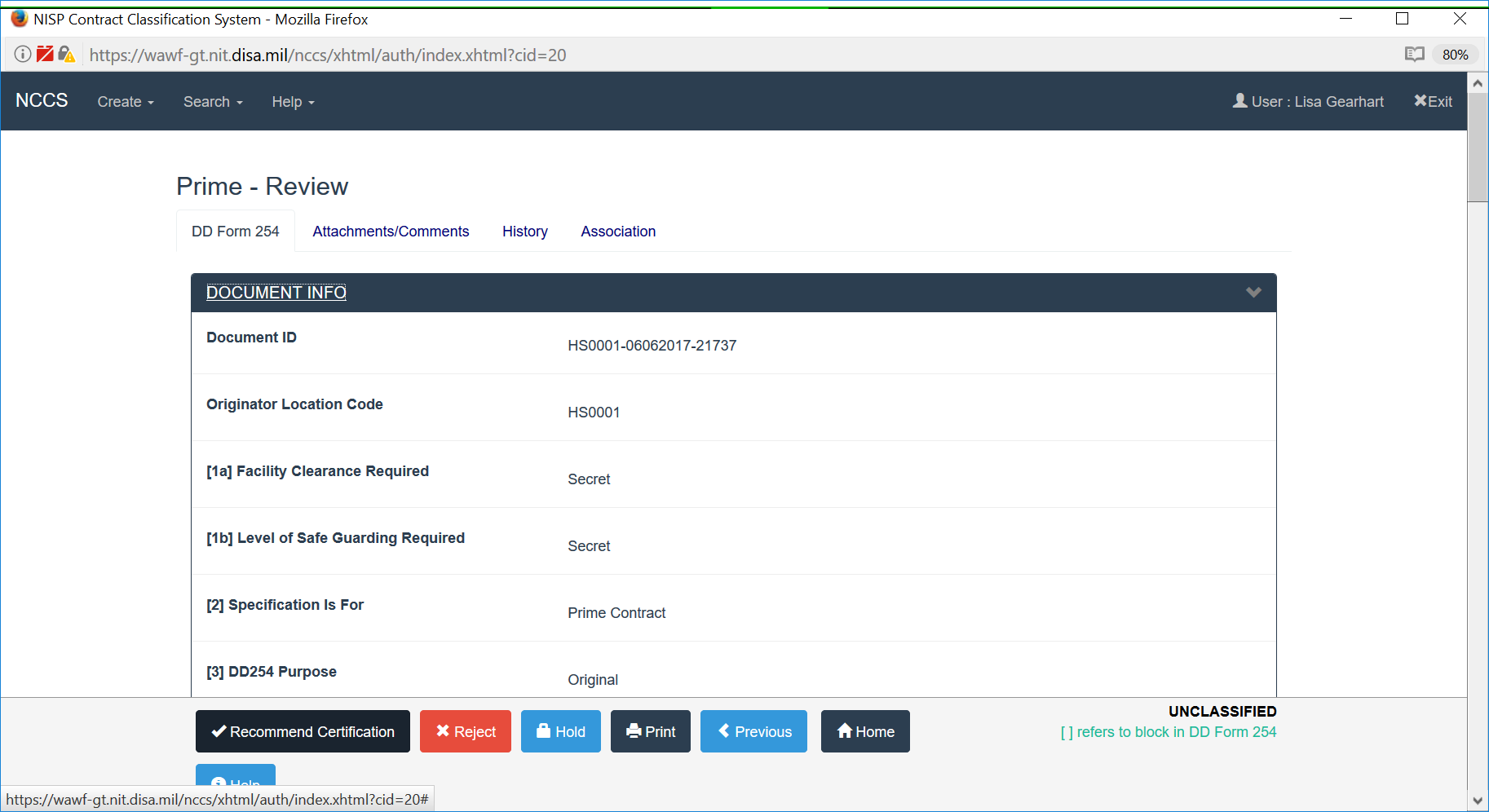 27
Dashboard
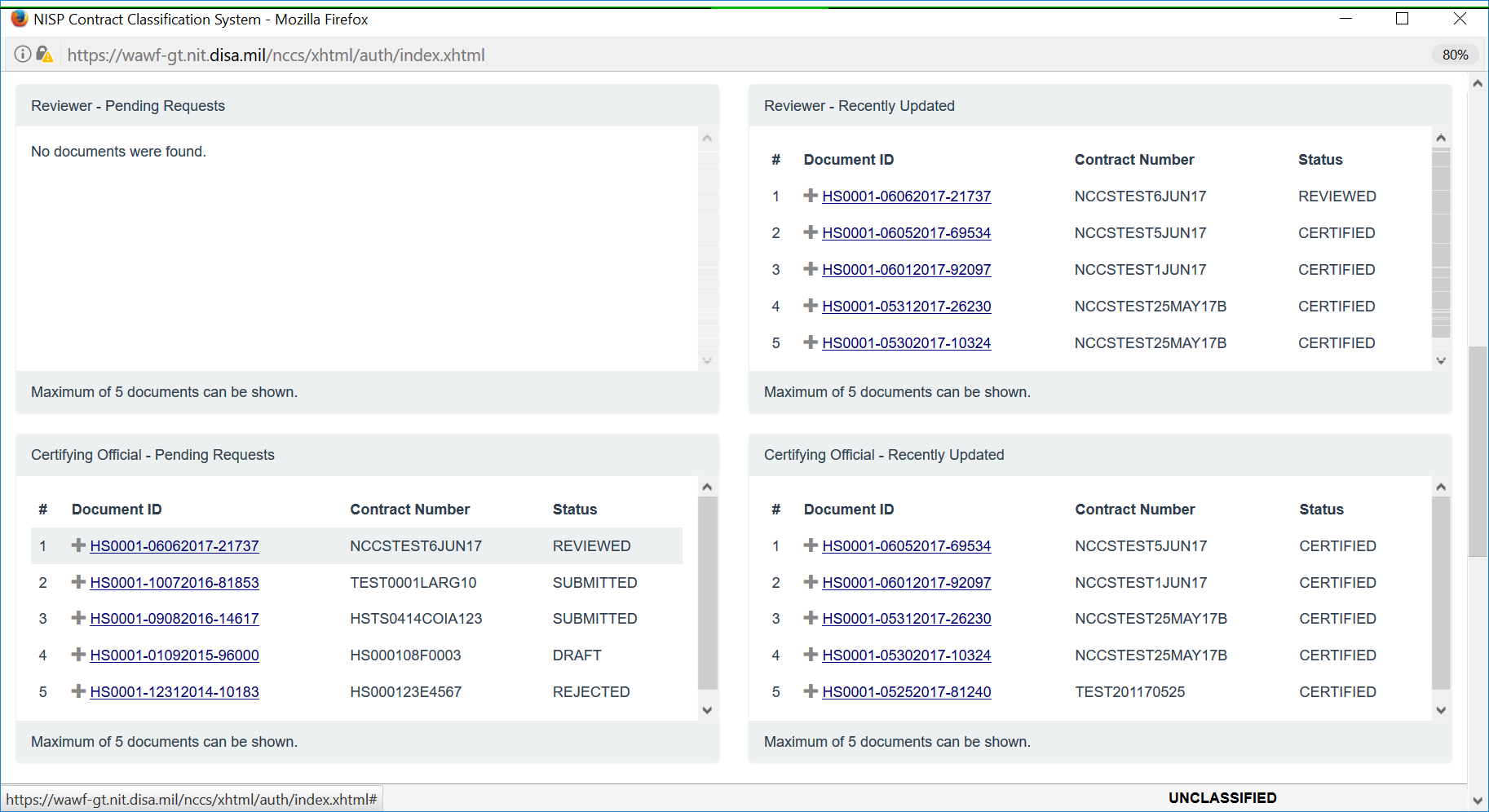 28
Certifying Official Role
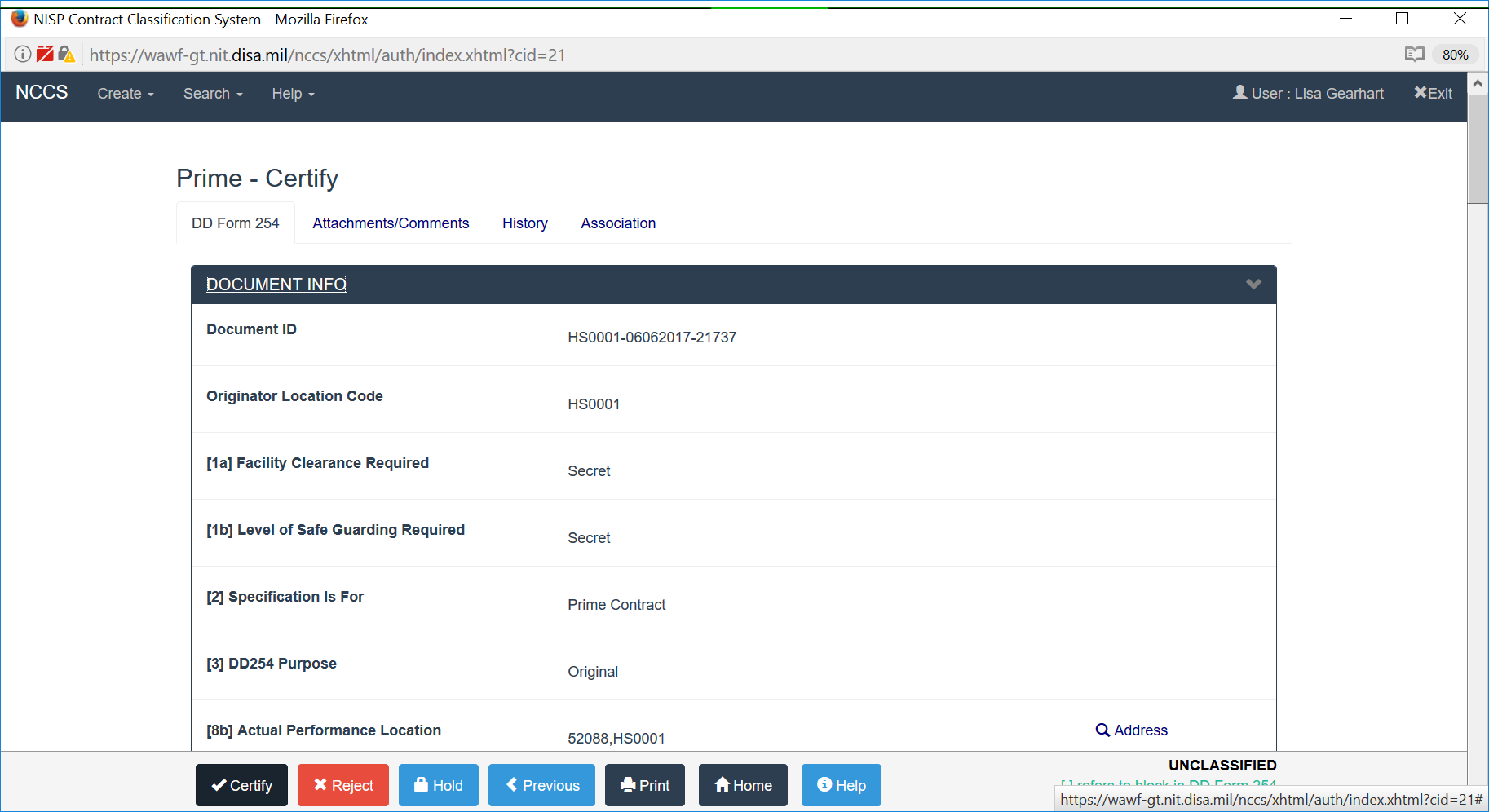 29
Association
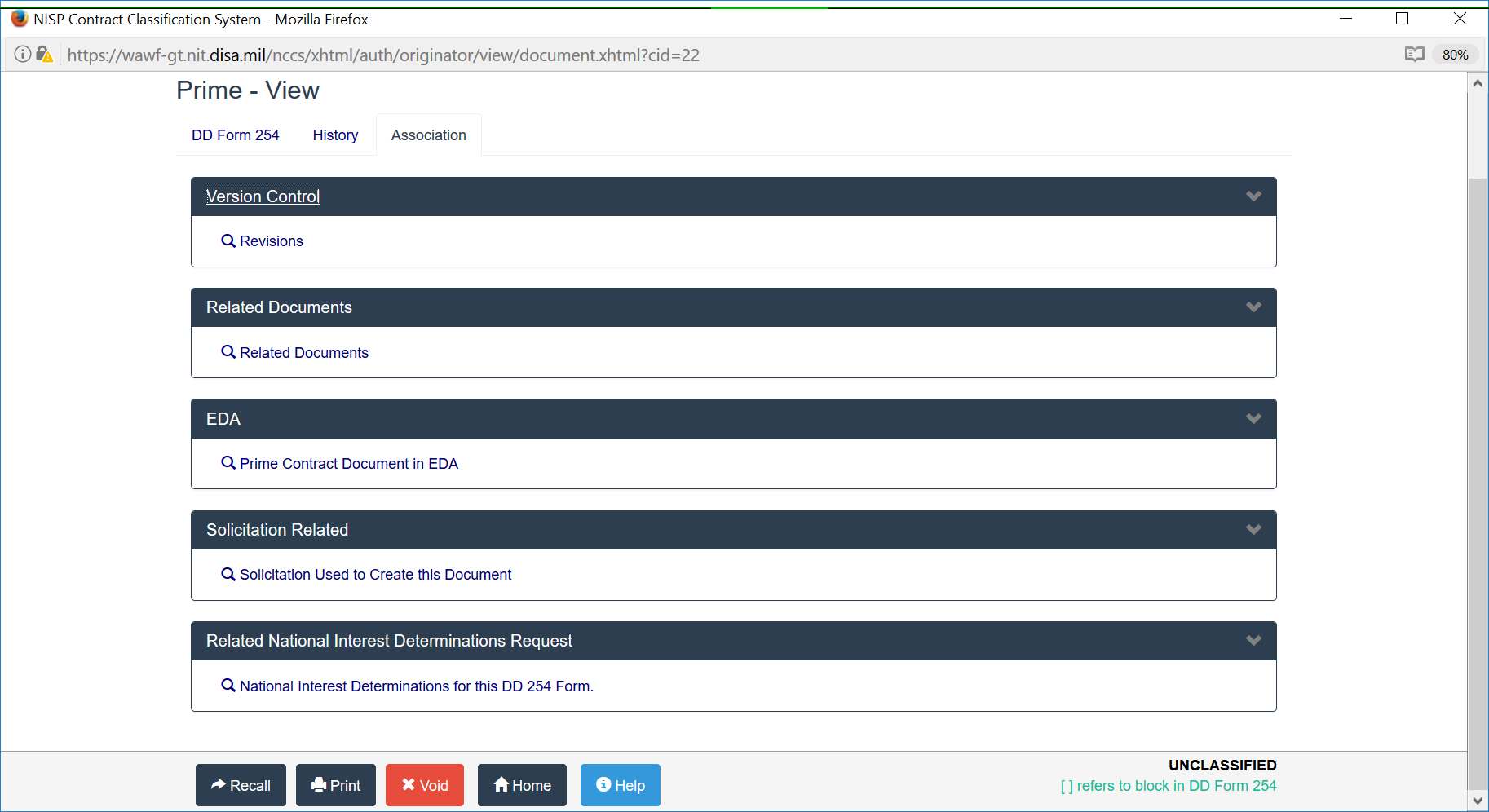 30
Supply Chain
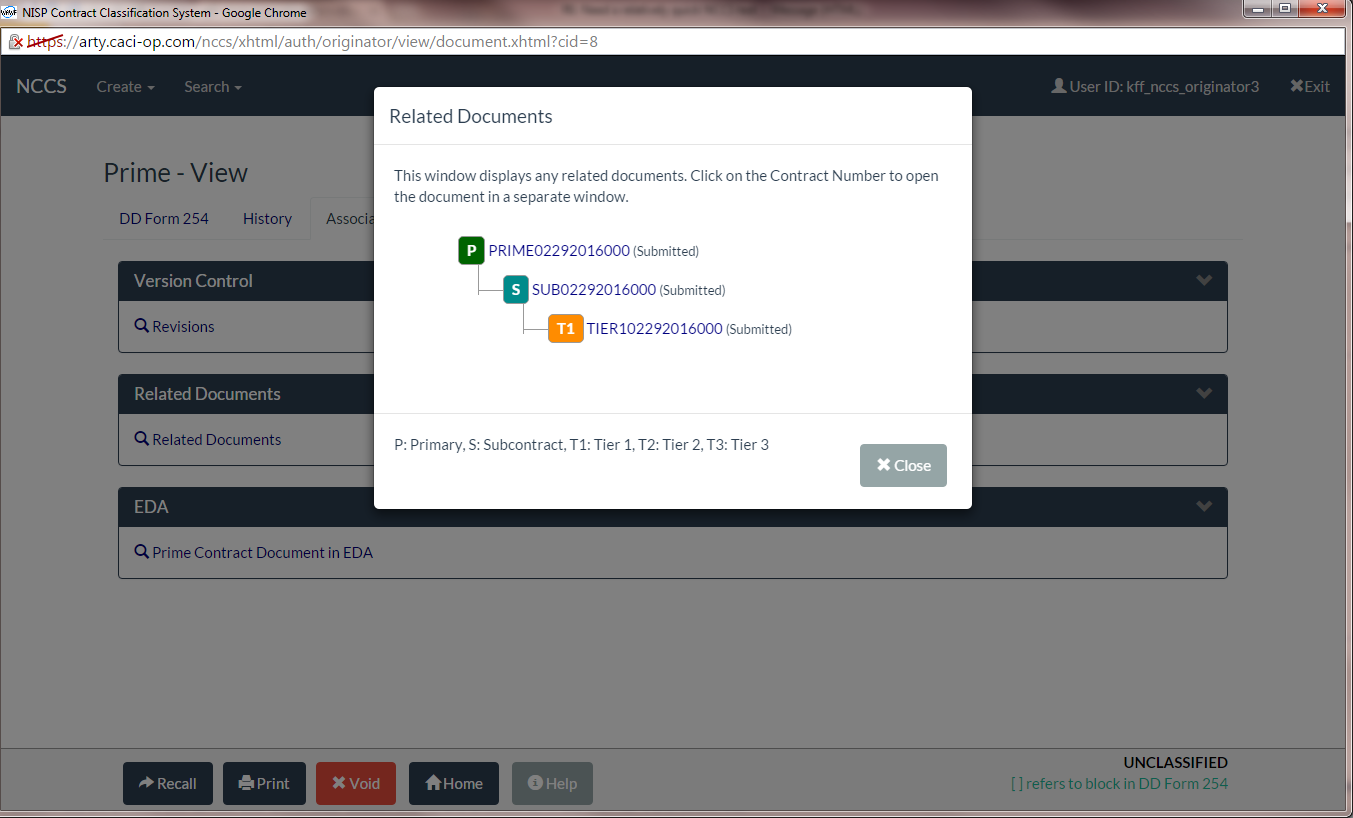 31
NCCS Vendor View
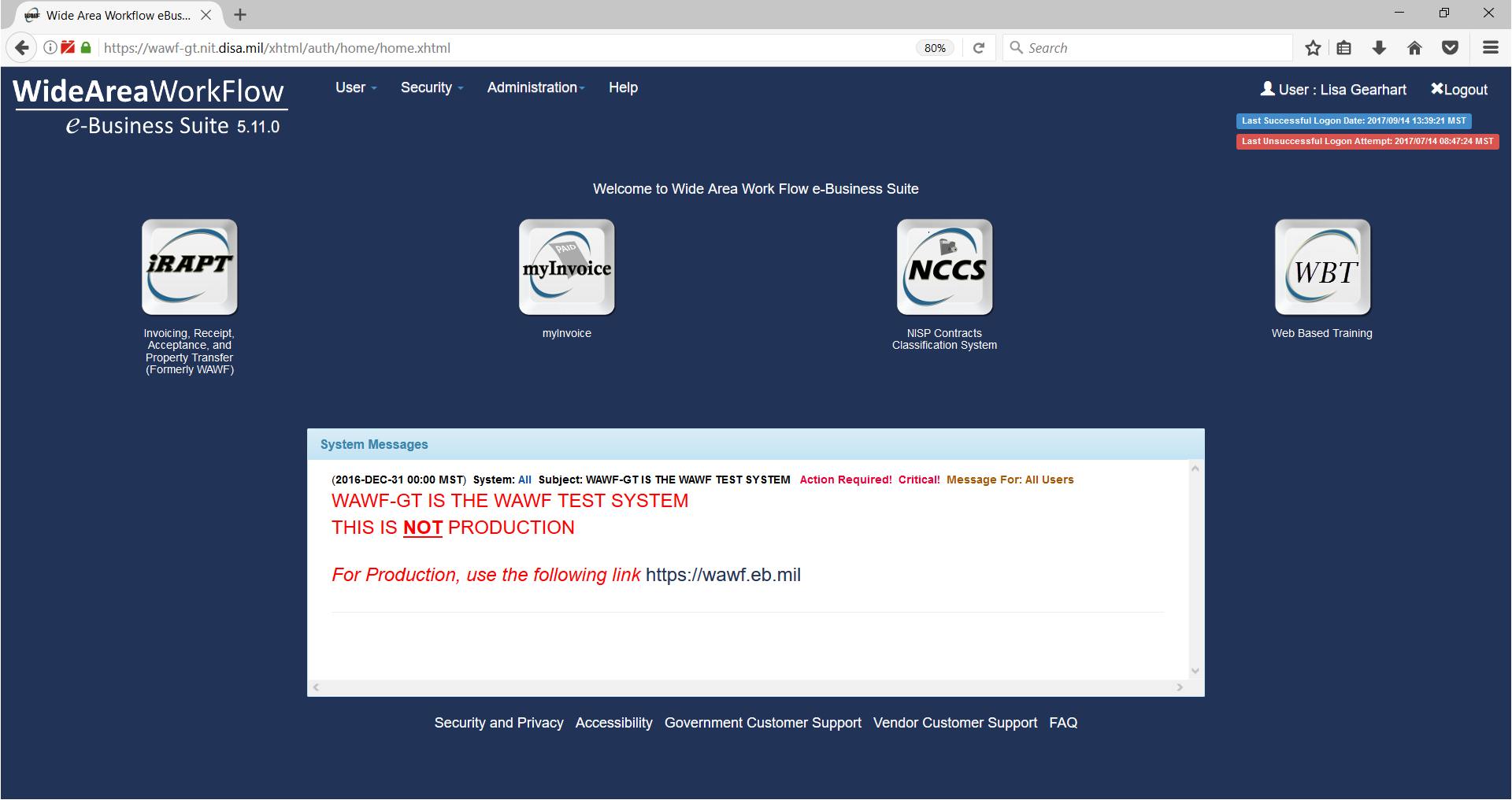 32
[Speaker Notes: Presenter
2017-03-22 18:04:10
--------------------------------------------
View of what the Government Originator can see in the dashboard.]
NCCS Vendor View Dashboard
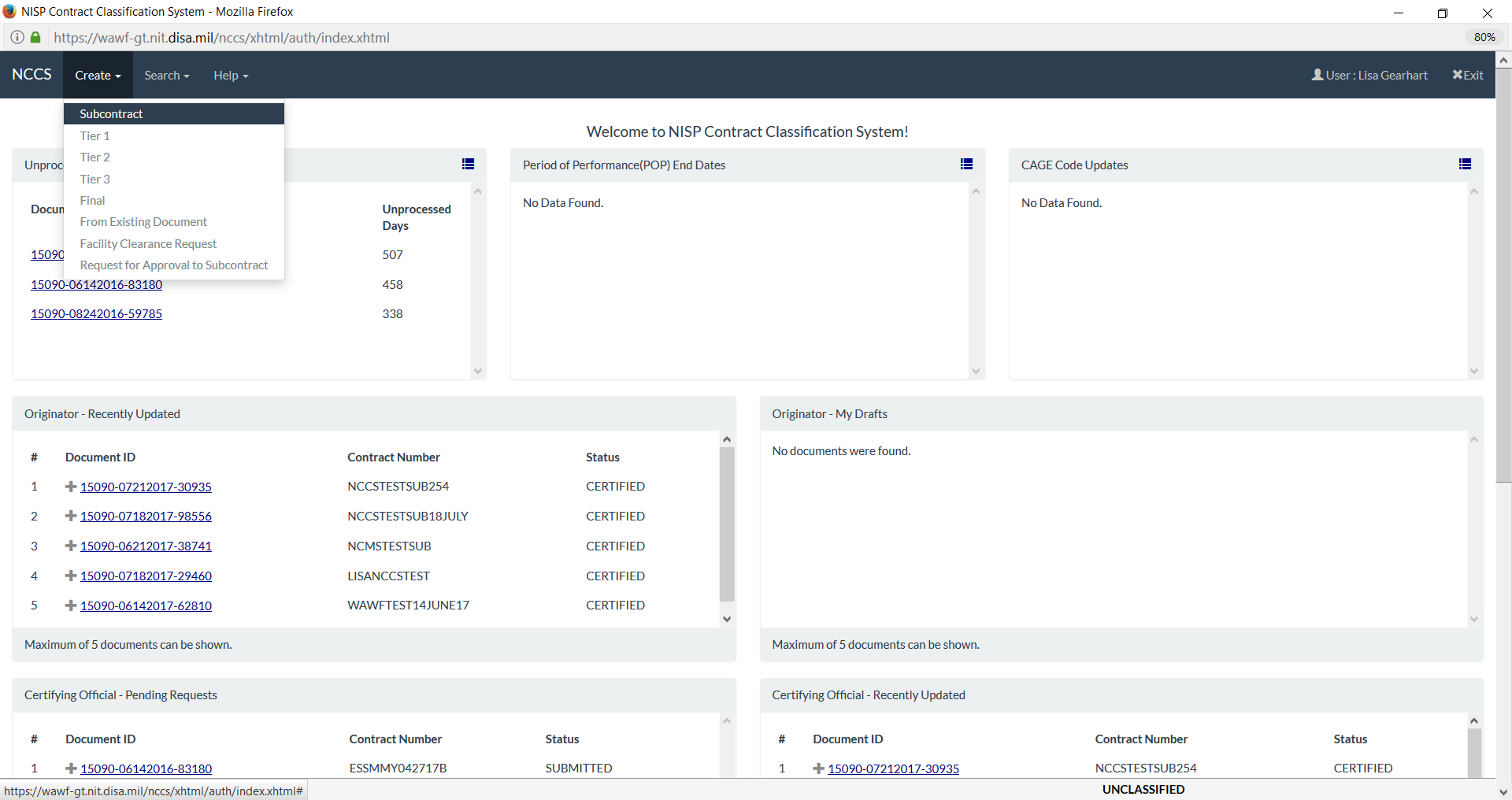 33
[Speaker Notes: Presenter
2017-03-22 18:04:10
--------------------------------------------
View of what the Government Originator can see in the dashboard.]
NCCS Vendor Search
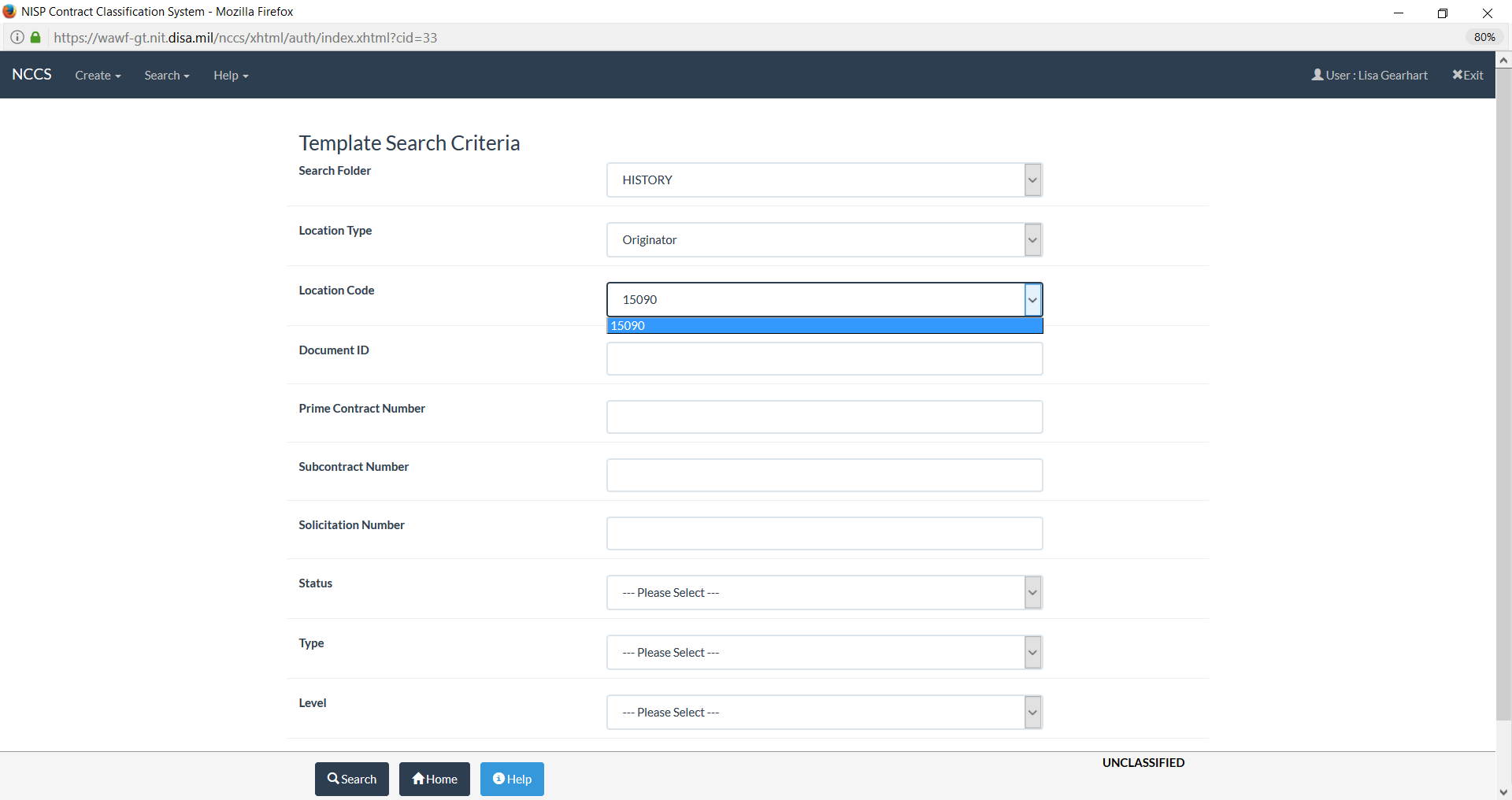 34
[Speaker Notes: Presenter
2017-03-22 18:04:10
--------------------------------------------
View of what the Government Originator can see in the dashboard.]
NCCS Vendor Search (cont)
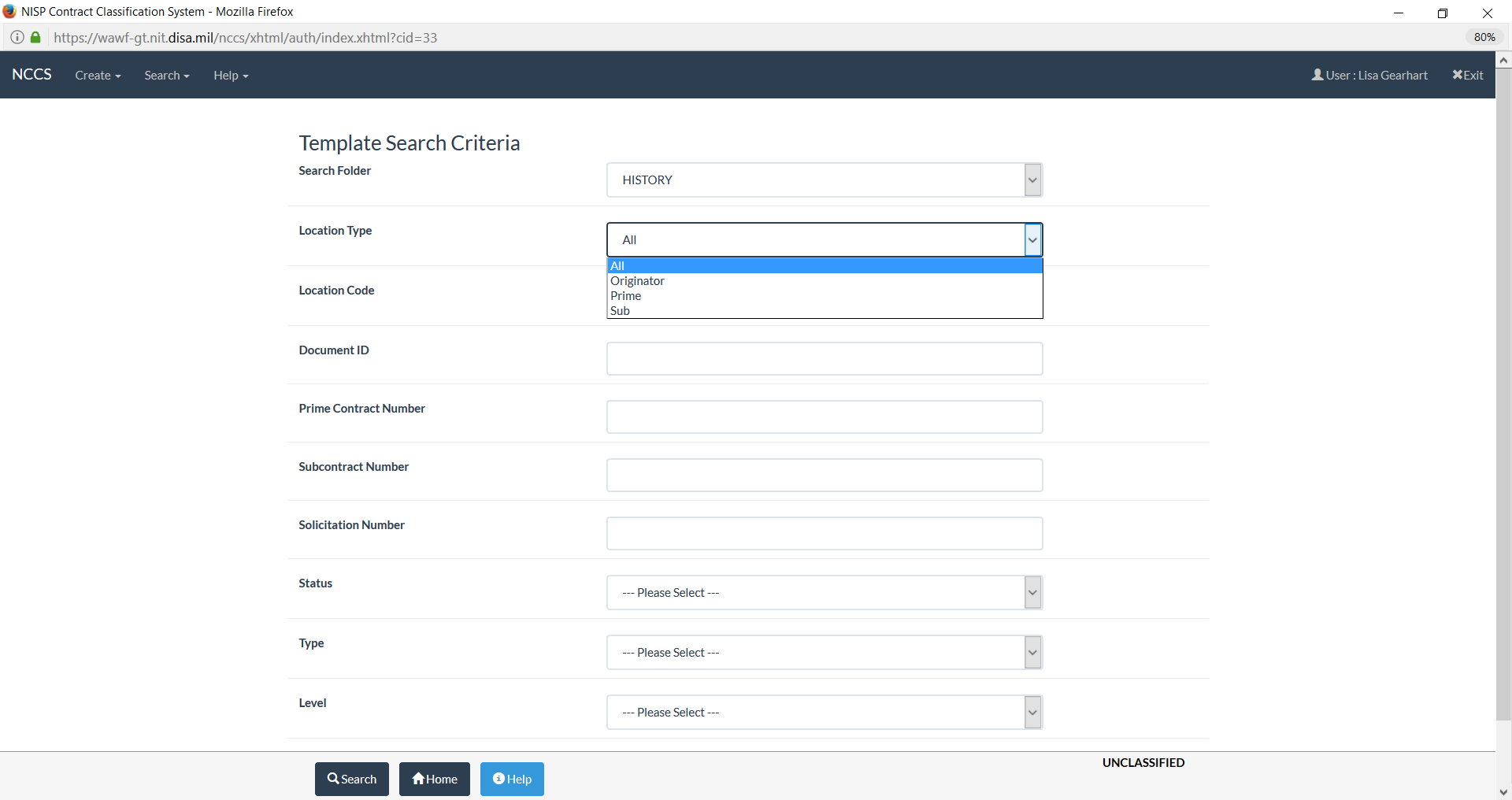 35
[Speaker Notes: Presenter
2017-03-22 18:04:10
--------------------------------------------
View of what the Government Originator can see in the dashboard.]
NCCS Vendor View
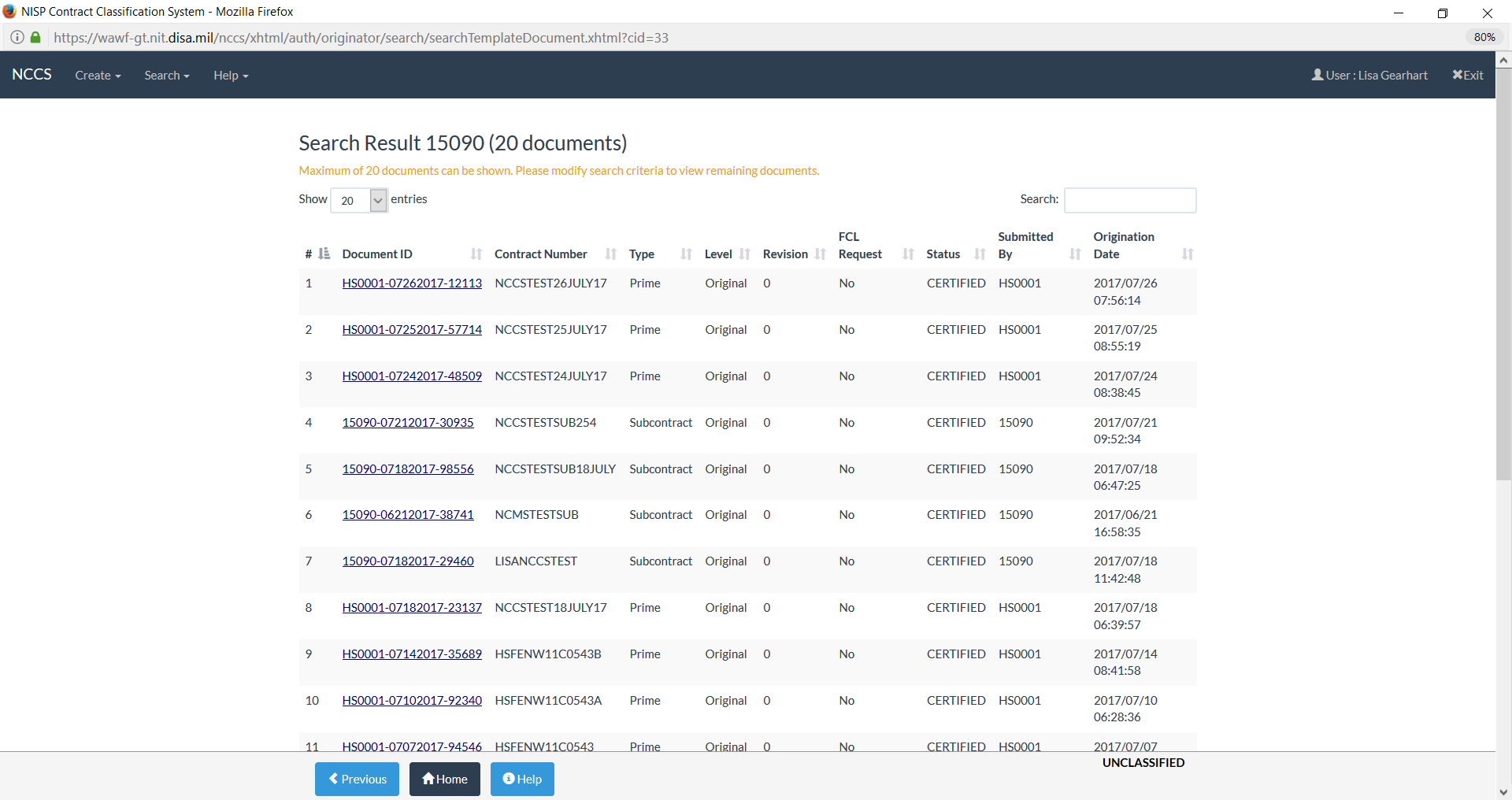 36
[Speaker Notes: Presenter
2017-03-22 18:04:10
--------------------------------------------
View of what the Government Originator can see in the dashboard.]
NCCS Vendor View
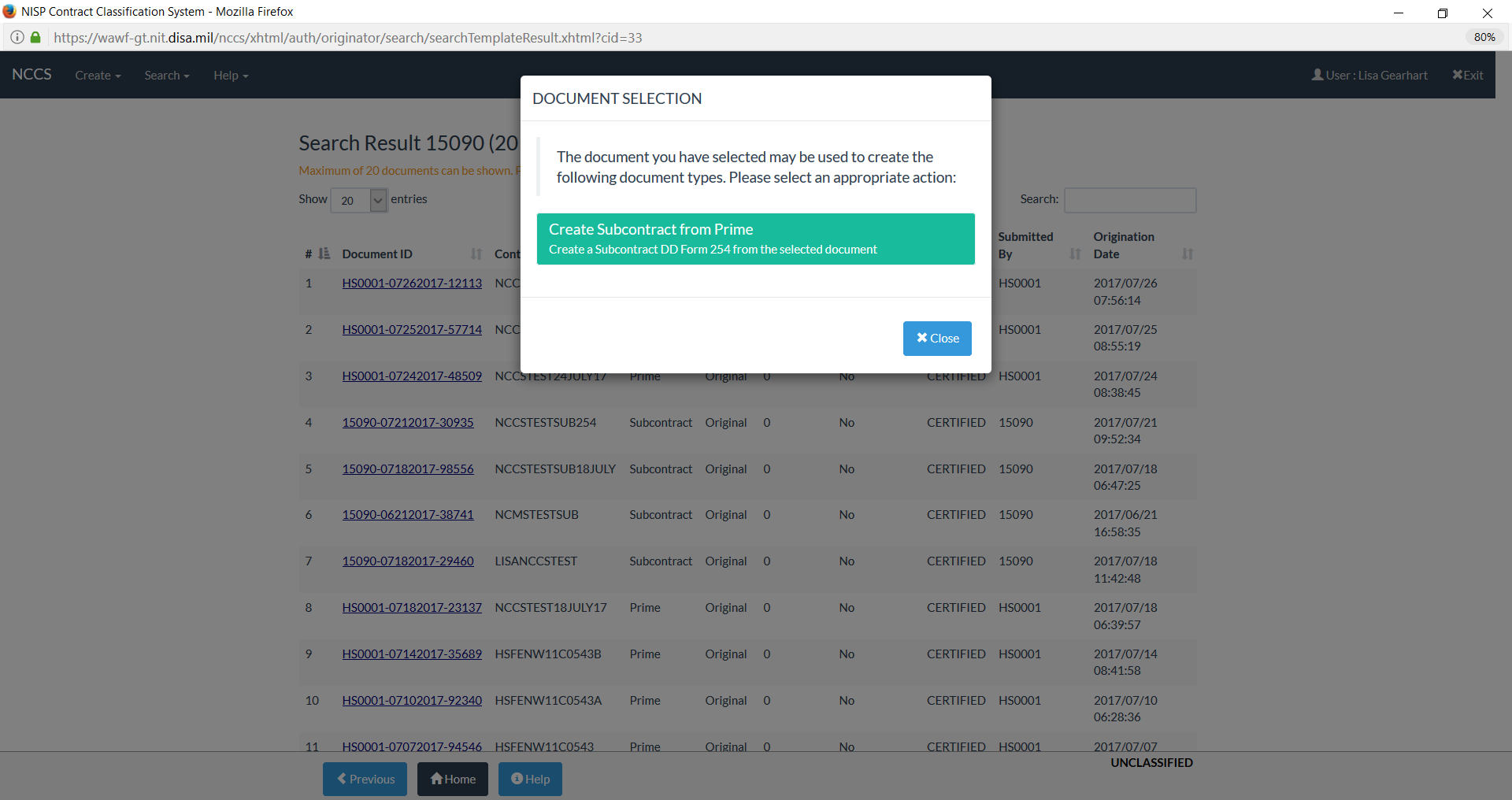 37
[Speaker Notes: Presenter
2017-03-22 18:04:10
--------------------------------------------
View of what the Government Originator can see in the dashboard.]
NCCS Vendor Sub 254
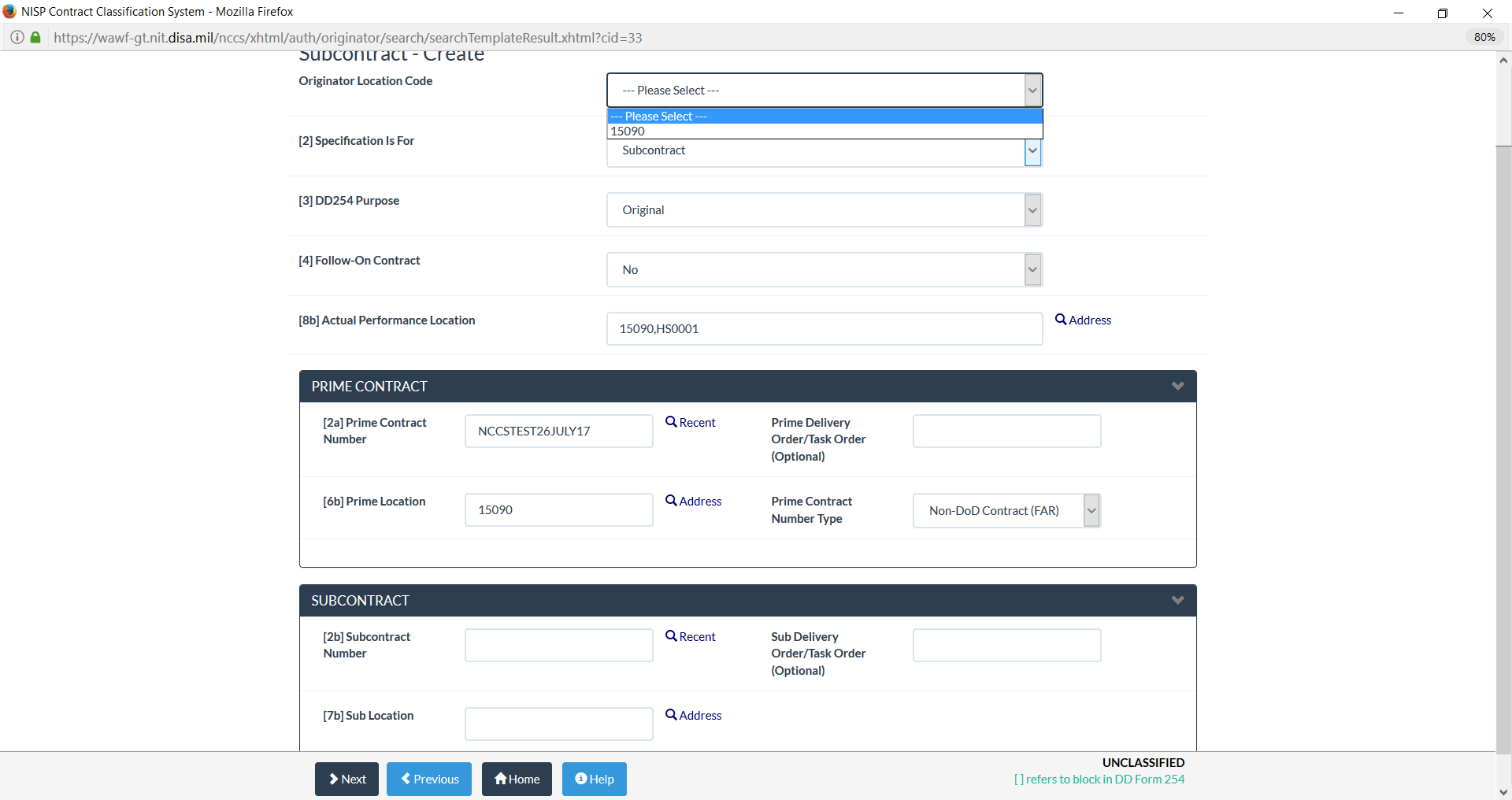 38
[Speaker Notes: Presenter
2017-03-22 18:04:10
--------------------------------------------
View of what the Government Originator can see in the dashboard.]
NCCS Vendor Sub 254
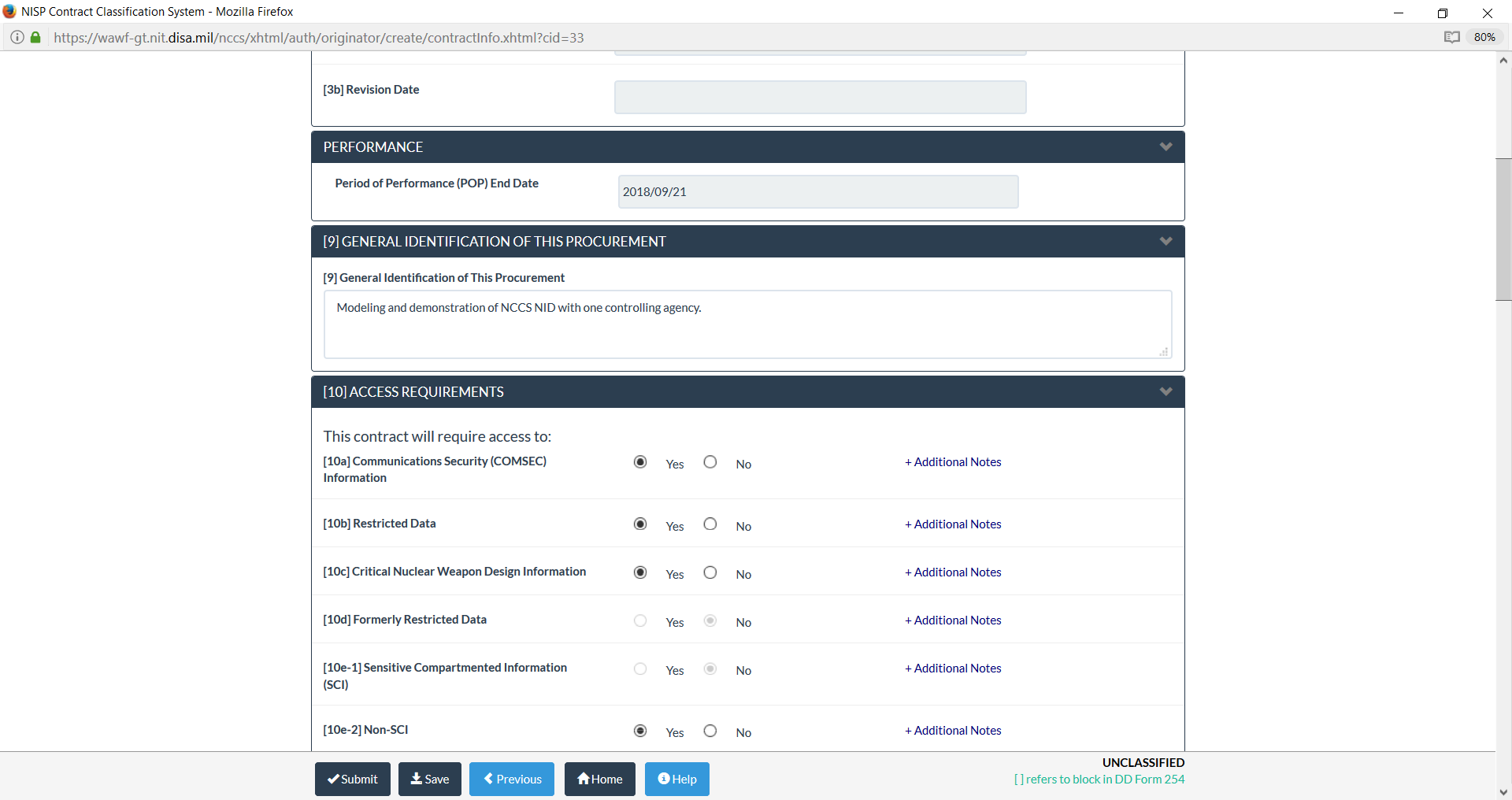 39
[Speaker Notes: Presenter
2017-03-22 18:04:10
--------------------------------------------
View of what the Government Originator can see in the dashboard.]
NCCS Vendor View
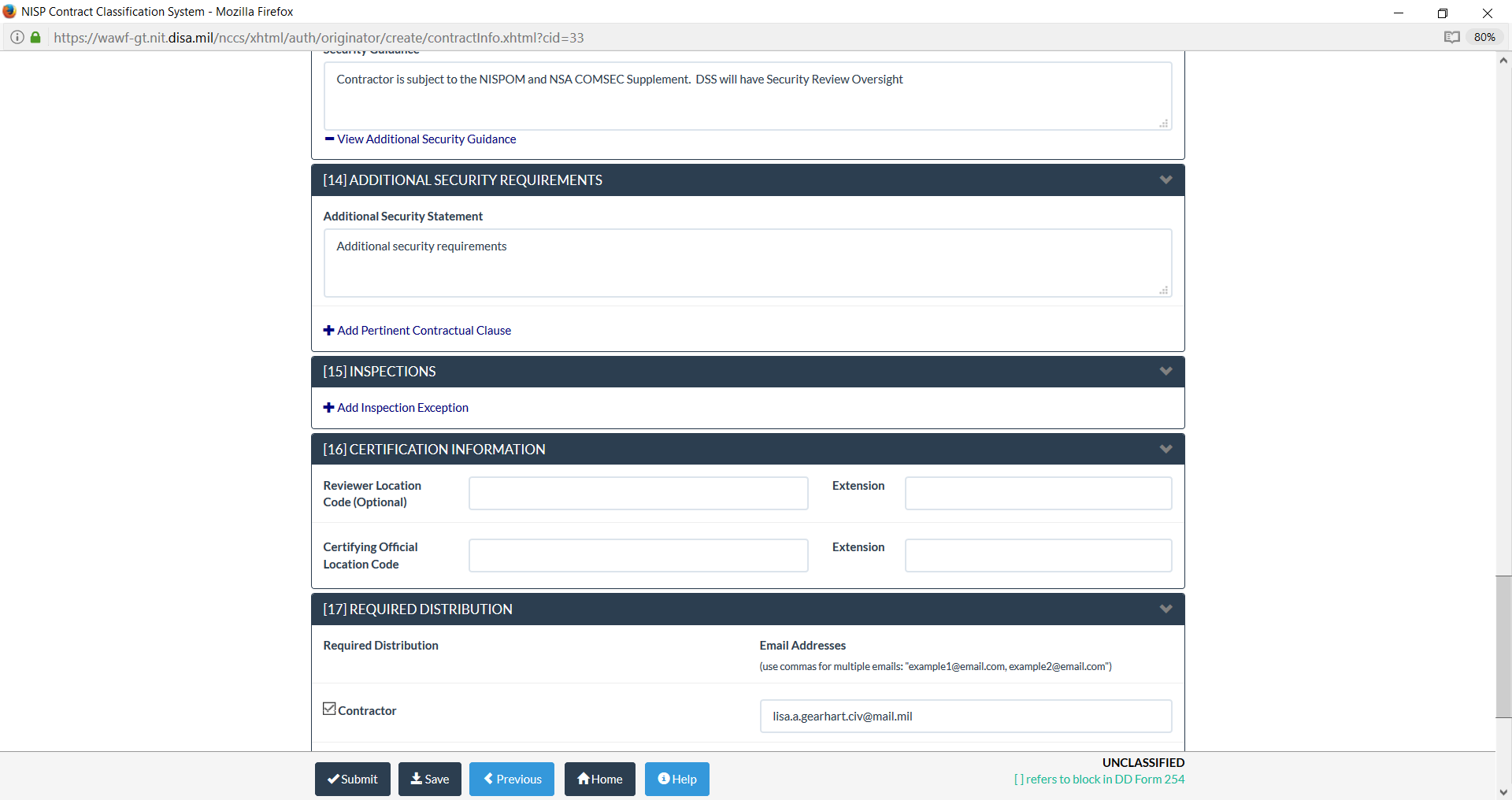 40
[Speaker Notes: Presenter
2017-03-22 18:04:10
--------------------------------------------
View of what the Government Originator can see in the dashboard.]
NCCS Vendor View
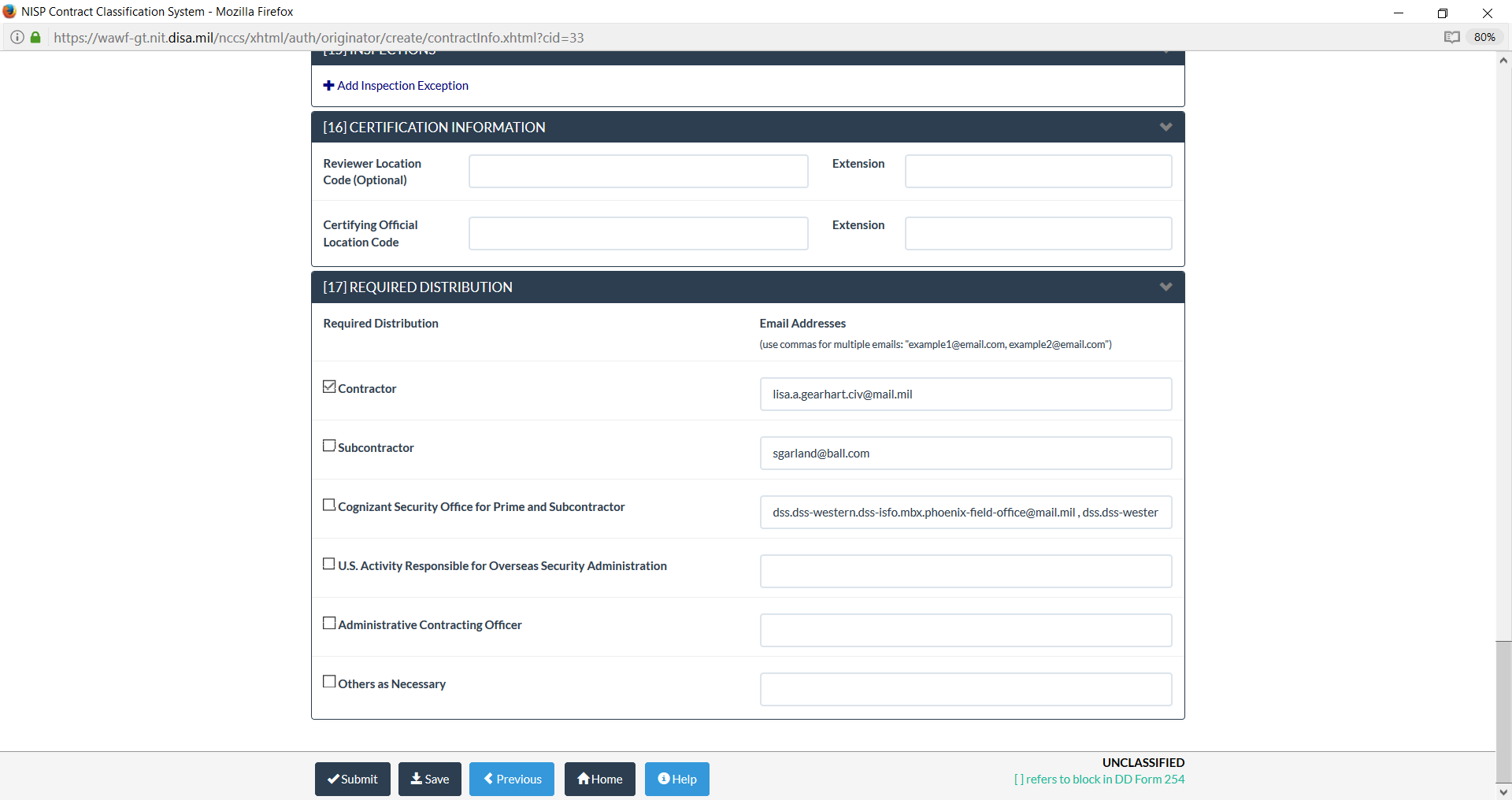 41
[Speaker Notes: Presenter
2017-03-22 18:04:10
--------------------------------------------
View of what the Government Originator can see in the dashboard.]
NCCS Vendor View
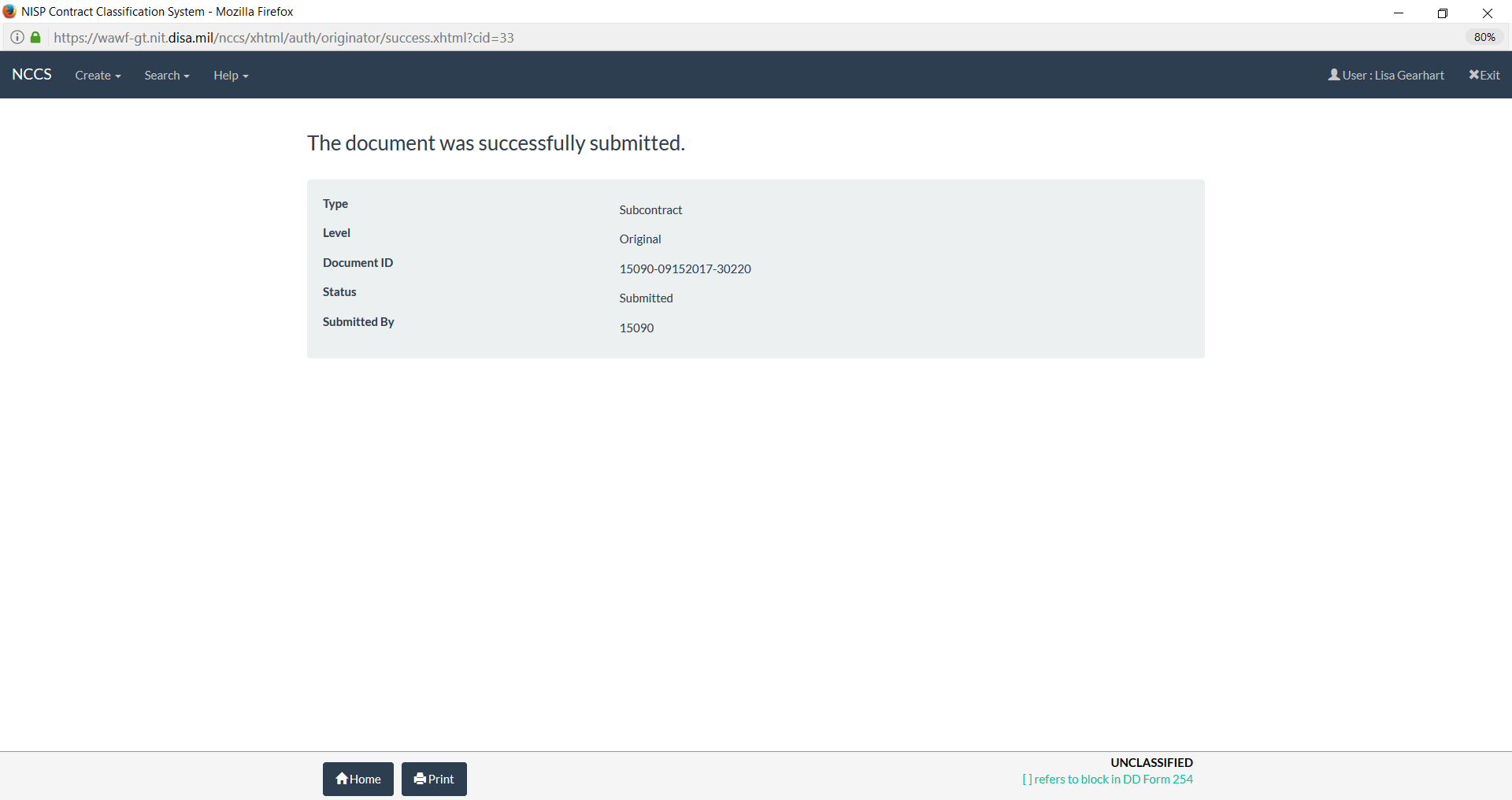 42
[Speaker Notes: Presenter
2017-03-22 18:04:10
--------------------------------------------
View of what the Government Originator can see in the dashboard.]
NCCS Vendor View
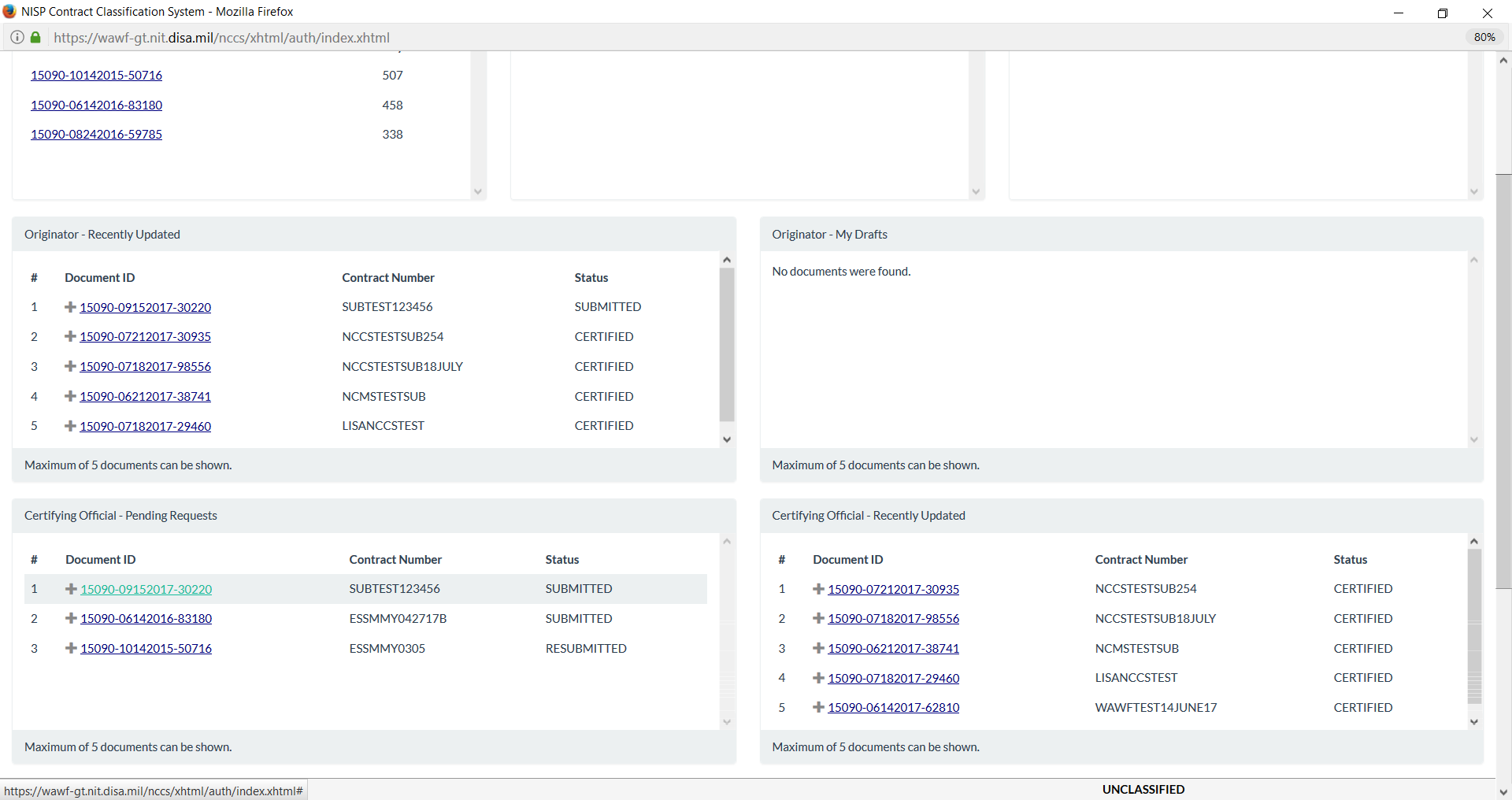 43
[Speaker Notes: Presenter
2017-03-22 18:04:10
--------------------------------------------
View of what the Government Originator can see in the dashboard.]
NCCS Vendor View
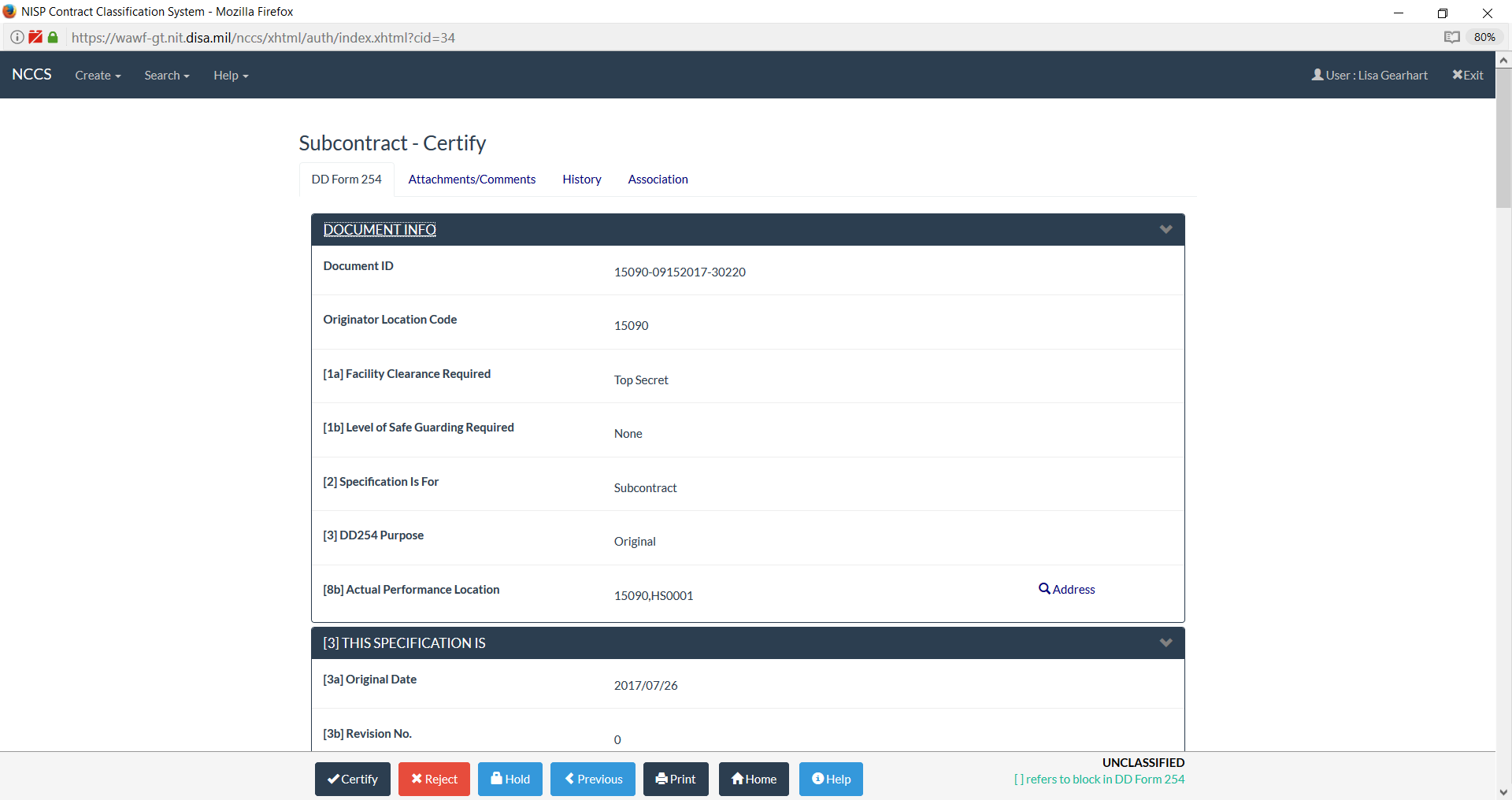 44
[Speaker Notes: Presenter
2017-03-22 18:04:10
--------------------------------------------
View of what the Government Originator can see in the dashboard.]
Facility Clearance Request
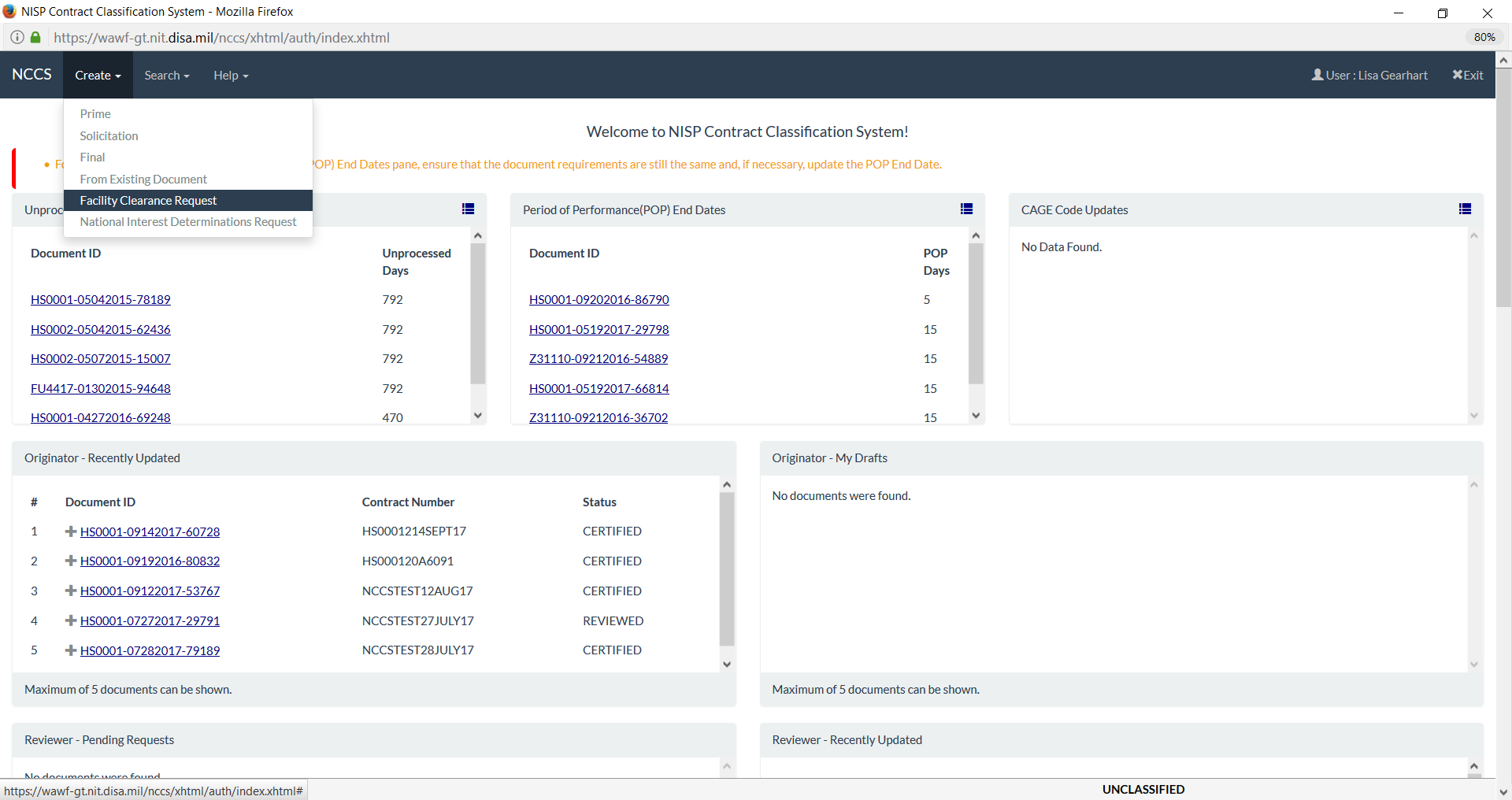 45
[Speaker Notes: COMSEC, CNWDI, SCI, TEMPEST and NATO]
Facility Clearance Request
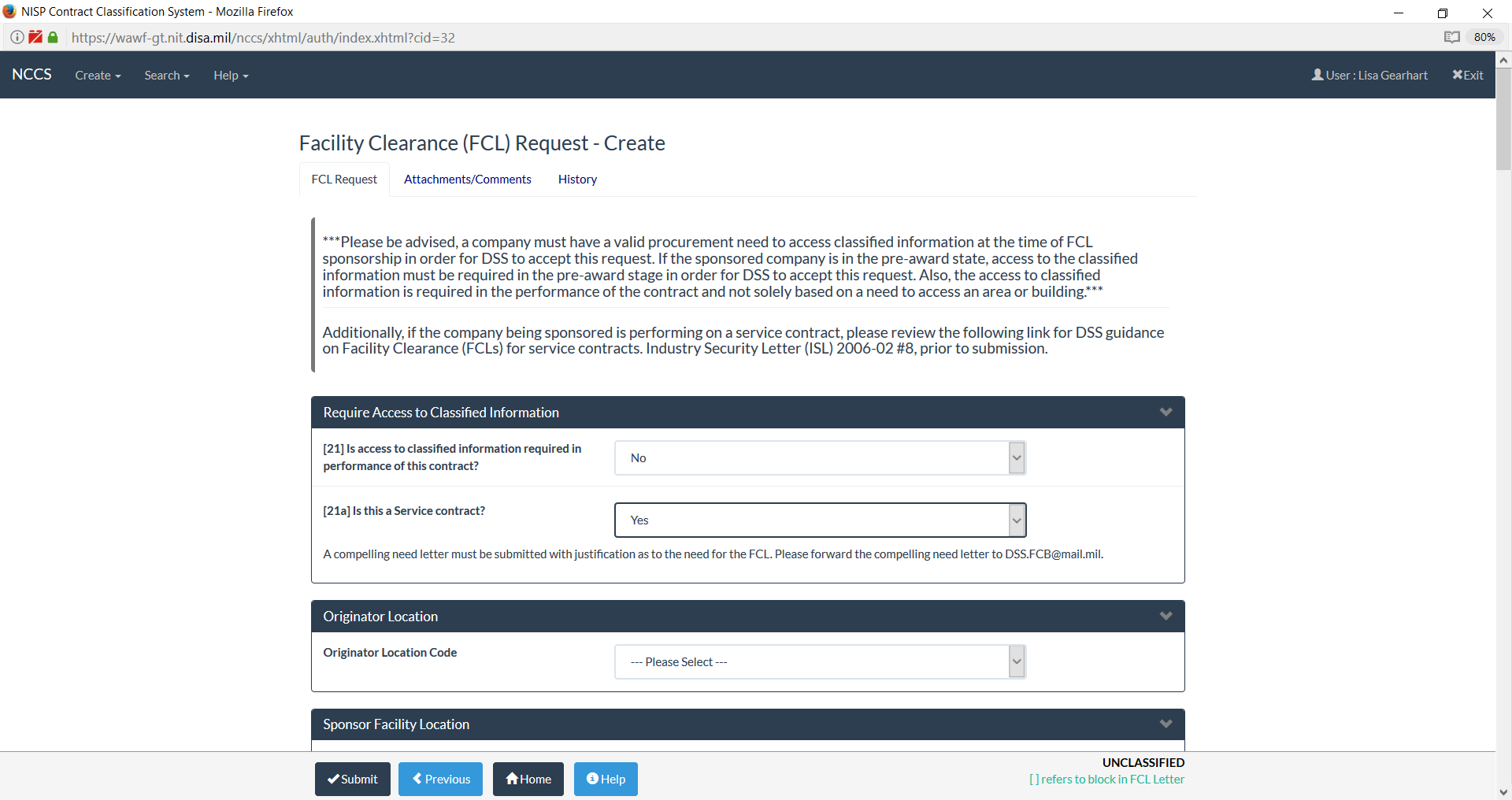 46
[Speaker Notes: COMSEC, CNWDI, SCI, TEMPEST and NATO]
Facility Clearance Request
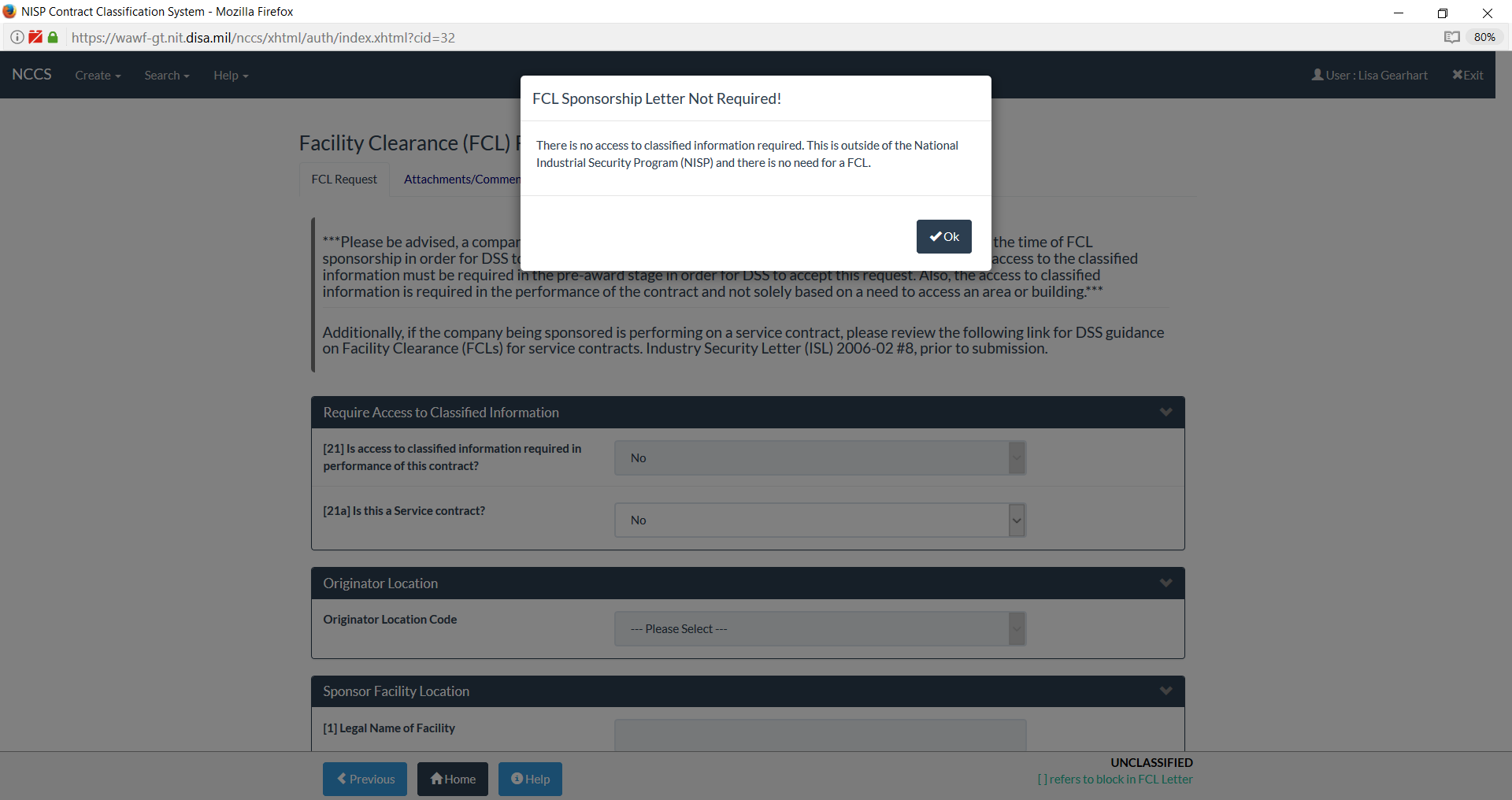 47
[Speaker Notes: COMSEC, CNWDI, SCI, TEMPEST and NATO]
Request for Approval to Subcontract
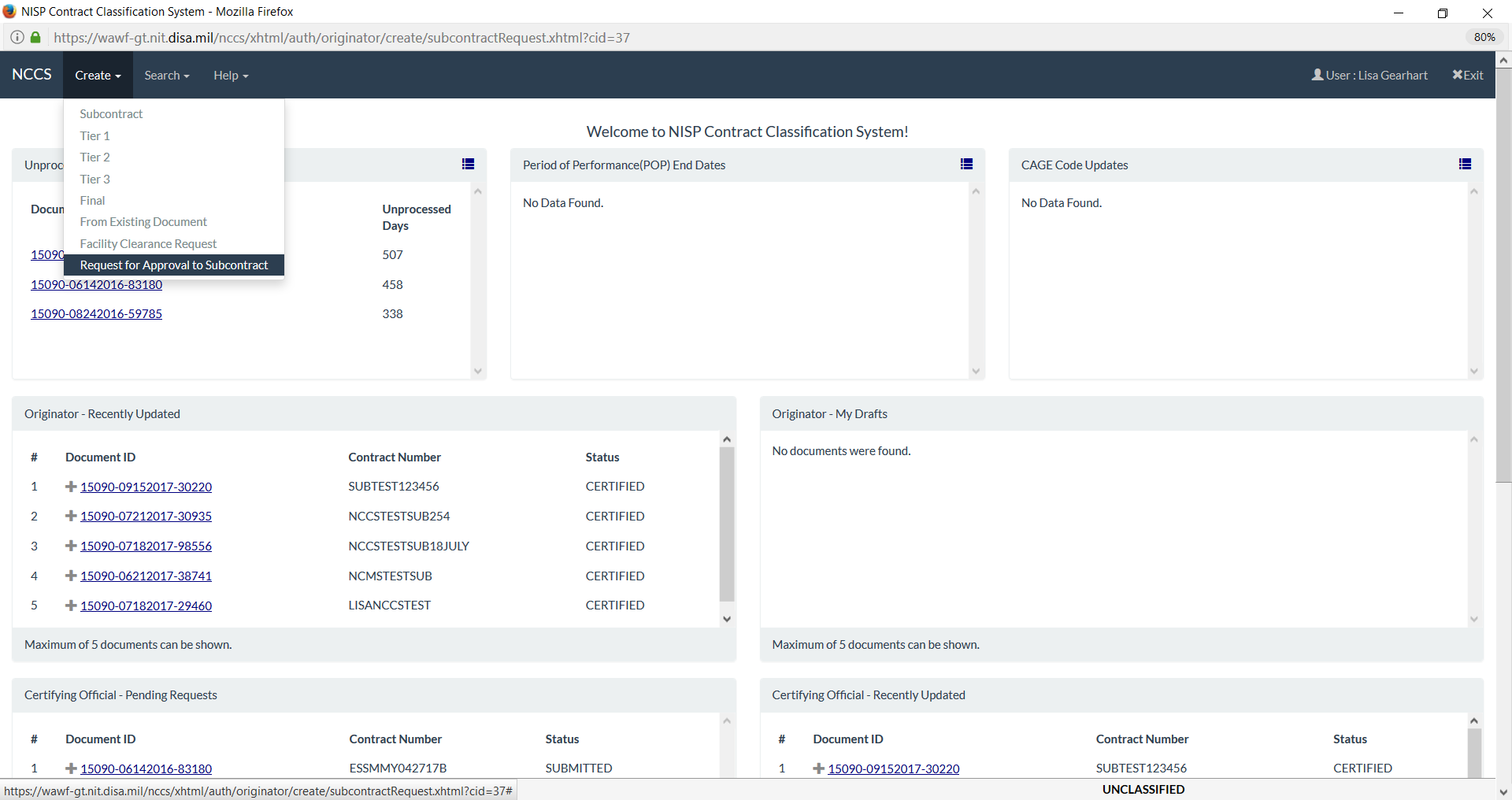 48
[Speaker Notes: COMSEC, CNWDI, SCI, TEMPEST and NATO]
Request for Approval to Subcontract
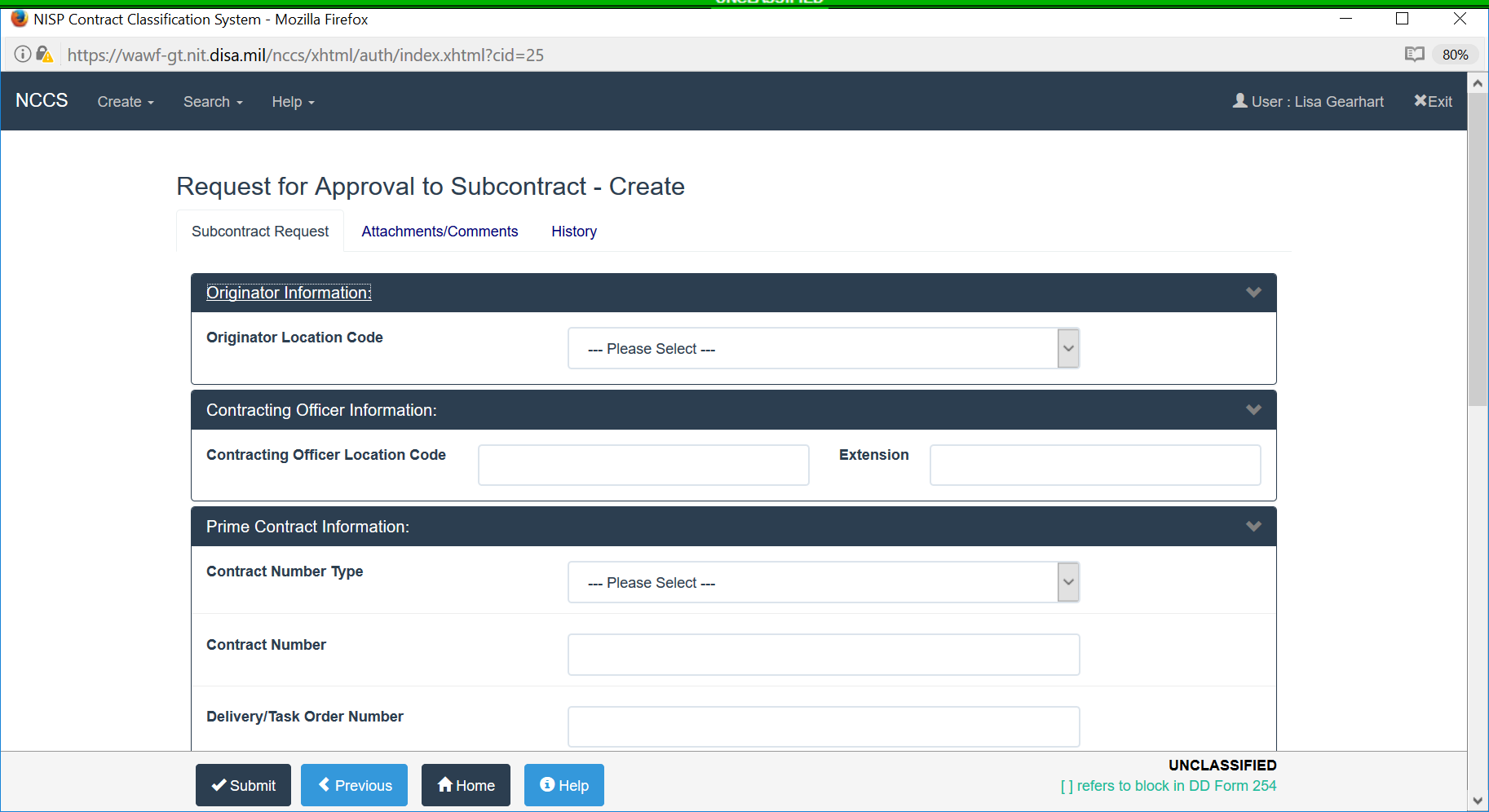 49
[Speaker Notes: COMSEC, CNWDI, SCI, TEMPEST and NATO]
Request for Approval to Subcontract
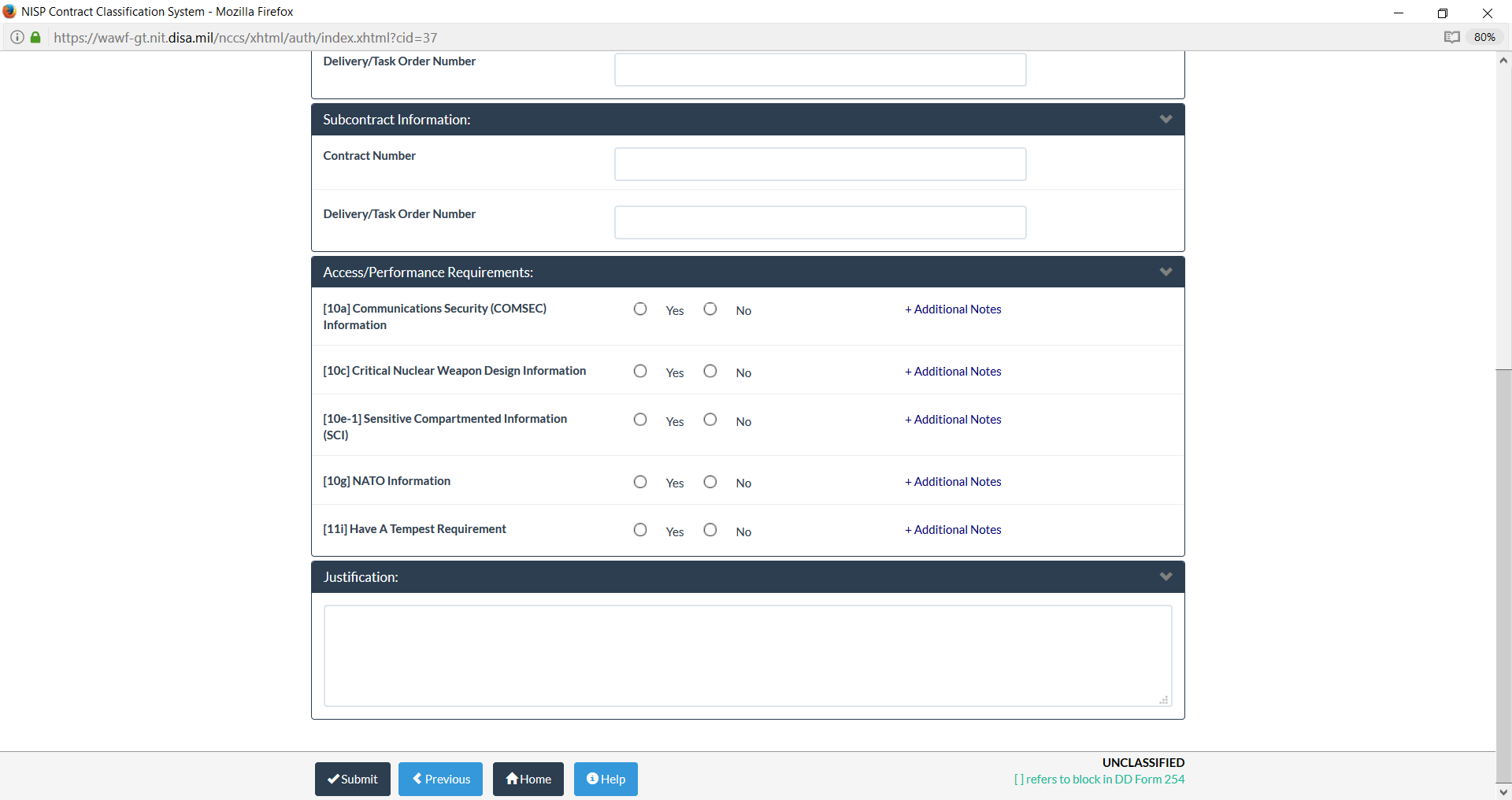 50
[Speaker Notes: COMSEC, CNWDI, SCI, TEMPEST and NATO]
Vendors Search for Prime 254s
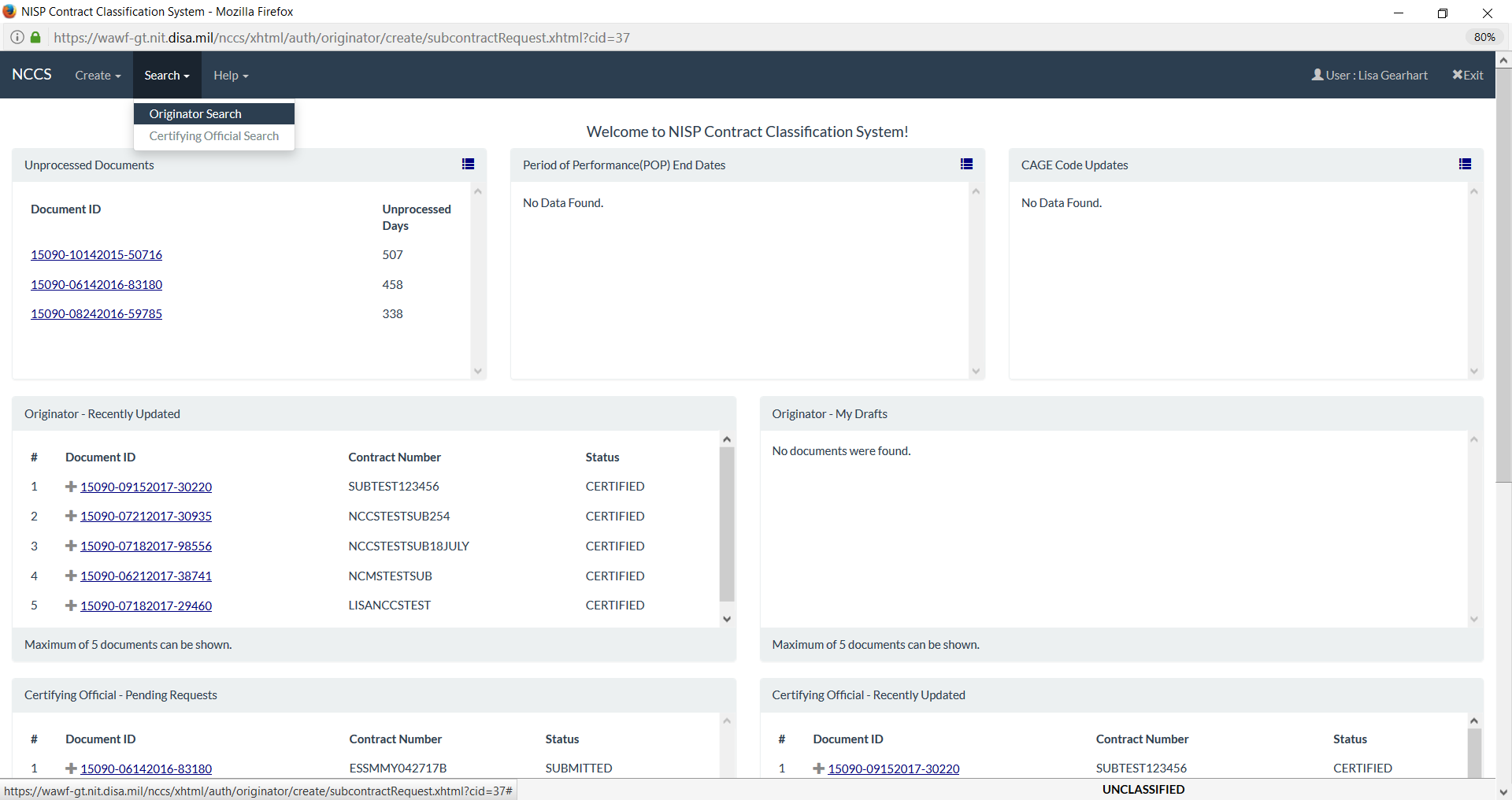 51
Vendors Search for Prime 254s
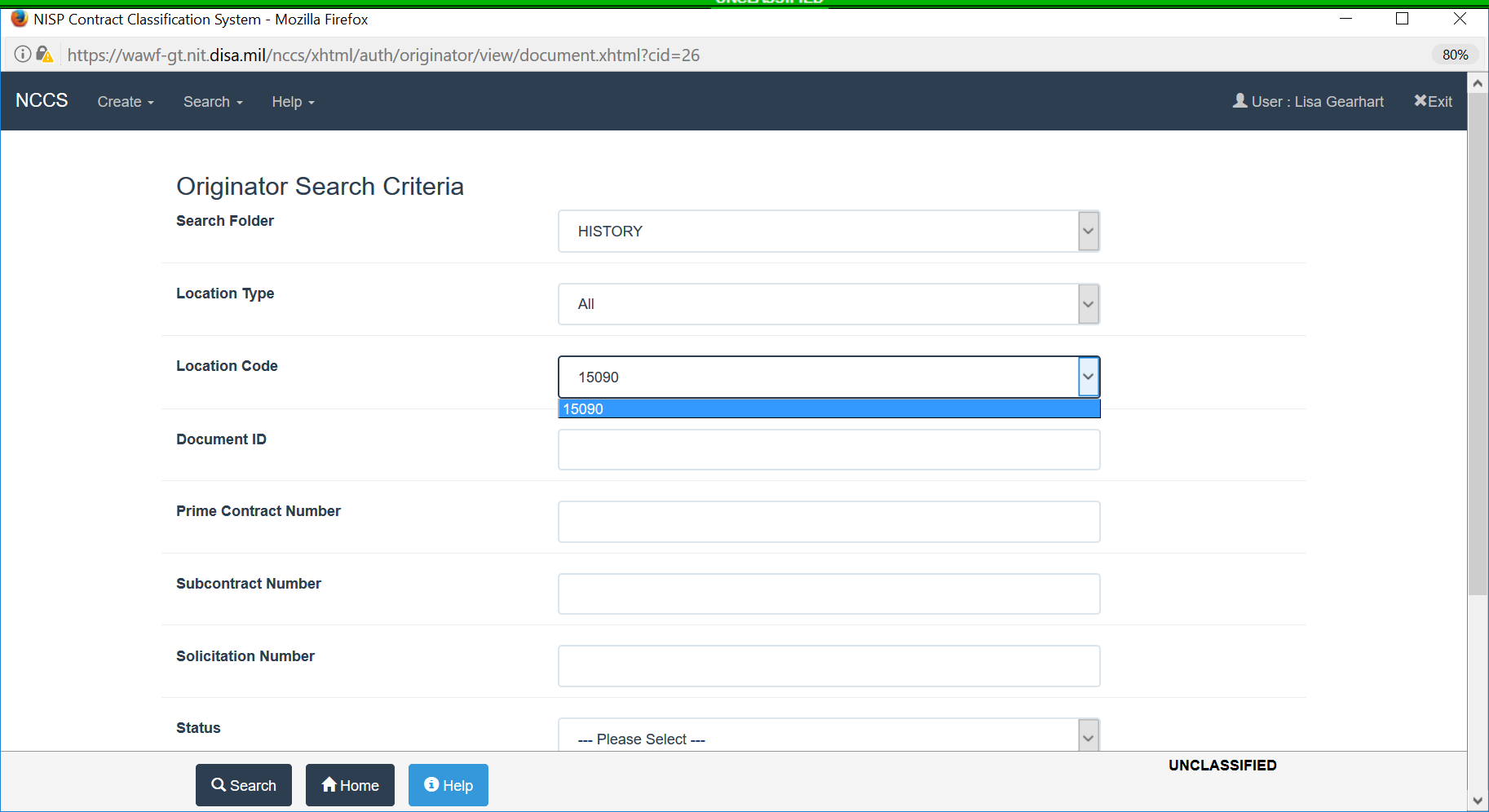 52
Vendors Search for Prime 254s
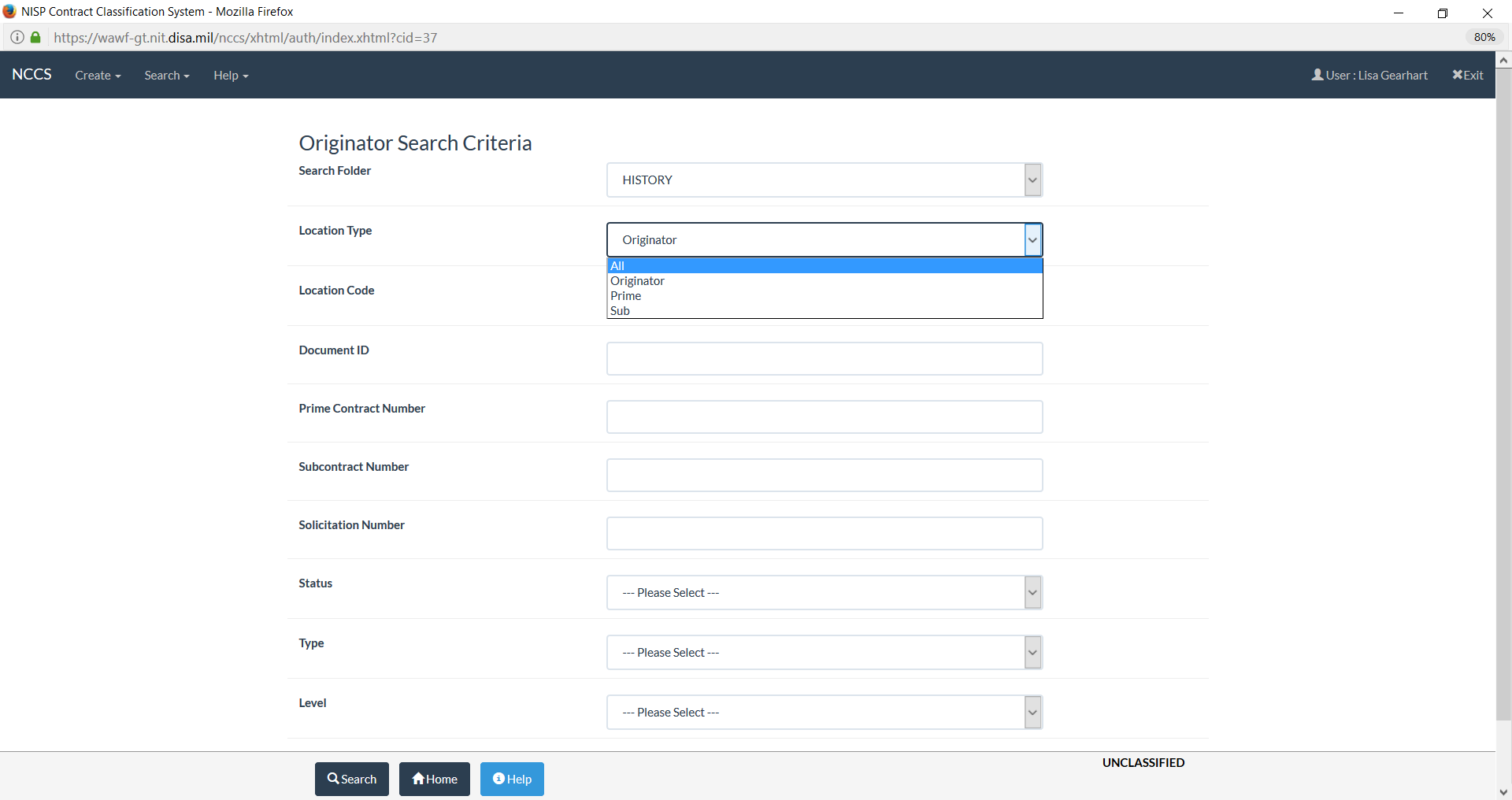 53
Vendors Search for Prime 254s
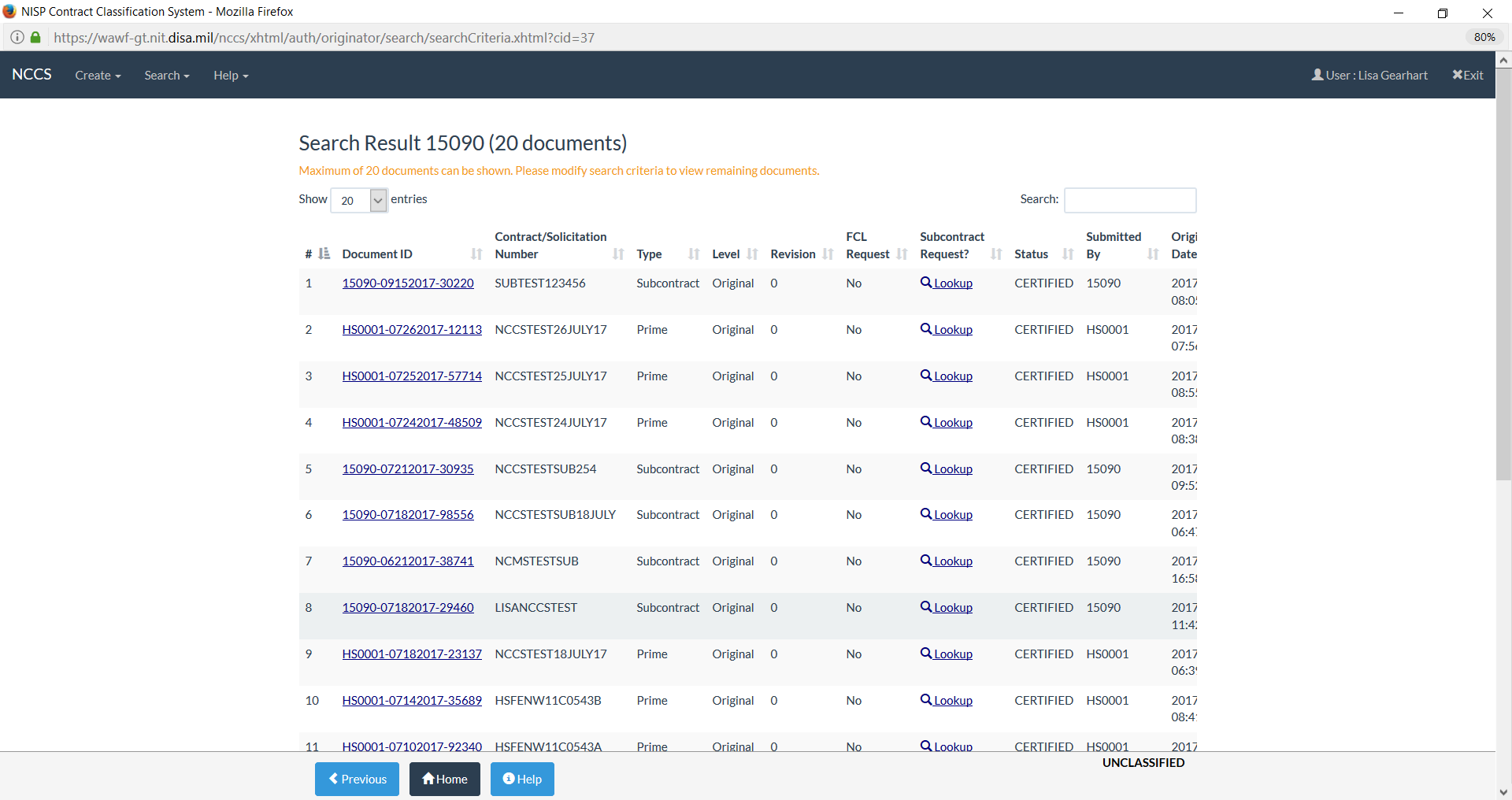 54
Vendors User Information
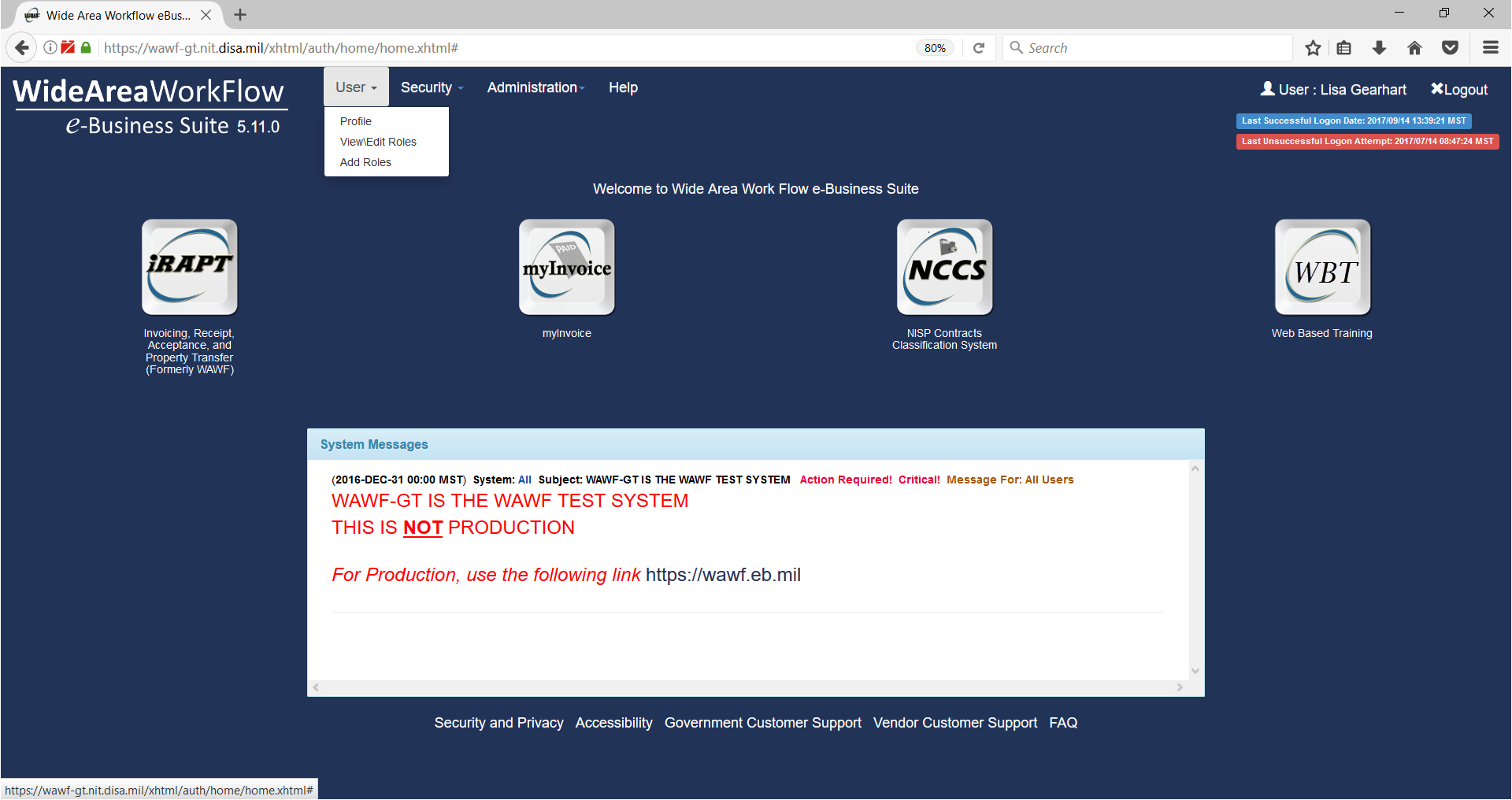 55
Questions?
DSS.NCCS@mail.mil
9
DSS  Industrial  Security  Field  Operations